ІНФОРМАЦІЙНО-ПСИХОЛОГІЧНИЙ ВПЛИВ ЯК ЗАСІБ УПРАВЛІННЯ В СОЦІАЛЬНИХ СИСТЕМАХдоц. Онищенко О.А.
Мета лекції: сформувати систему знань про основні методи інформаційно-психологічного впливу та їх роль у процесі управління соціальними системами
План
1. Історія та теоретико-методологічні основи інформаційно-психологічного впливу
2. Види інформаційно-психологічного впливу:
2.1 Психологічні маніпуляції
2.2 Дезінформування (дезінформація)
2.3 Лобіювання
2.4 Пропаганда
2.5 Управління кризами
3. Теорії інформаційного впливу
4. Інформаційно-психологічний вплив в  PR
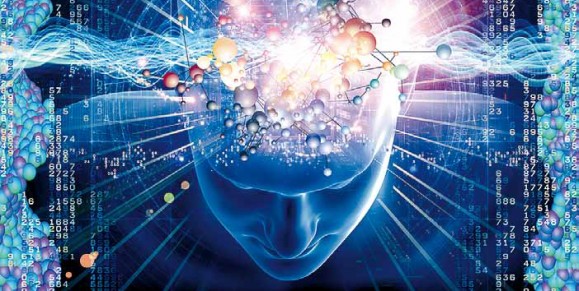 1. Історія та теоретико-методологічні основи інформаційно-психологічного впливу
Інформаційно-психологічний вплив - це спосіб здійснення впливу на людей (на окремих індивідів і на групи), що здійснюється з метою зміни ідеологічних і психологічних структур їх свідомості і підсвідомості, трансформації емоційних станів, стимулювання певних типів поведінки з
використанням різних способів явного і прихованого психологічного примусу .
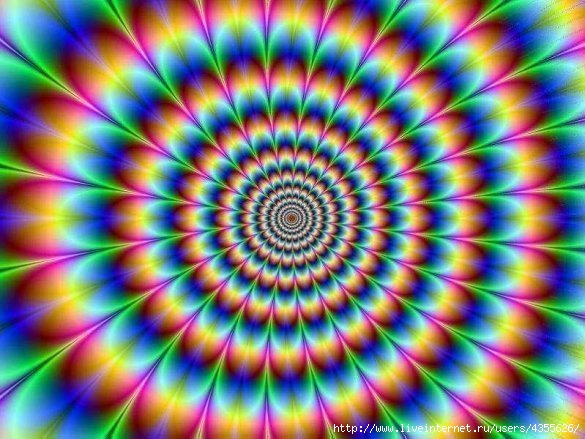 Історично інформаційно-психологічний вплив як різновид інформаційного протиборства виник як складова частина збройної боротьби.
Причин виникнення:

підняти дух своїх воїнів
послабити волю ворога
знизити опір та 
швидко знищити ворога
зменшити власні матеріальні та фізичні втрати
зменшити втрати трудових 
і матеріальних ресурсів, 
що завойовуються для себе.
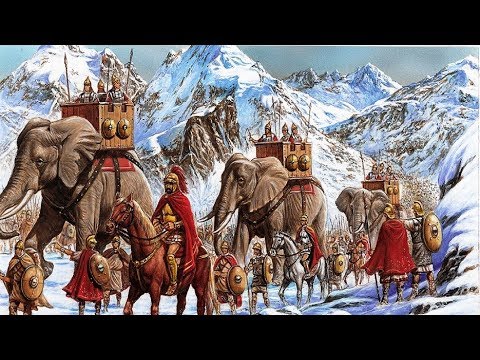 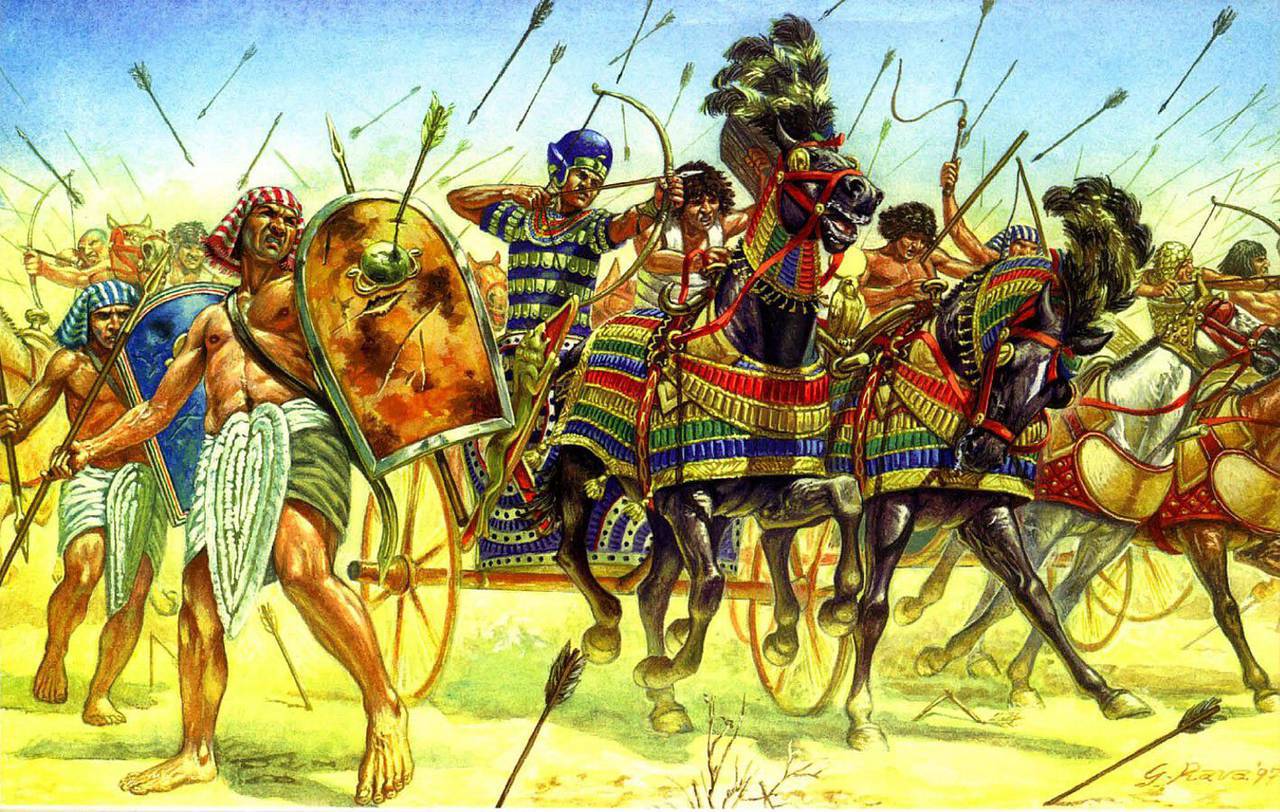 Найбільш рання з відомих форм впливу на противника небойовими засобами – залякування його своєю (іноді уявної) бойовою потужністю
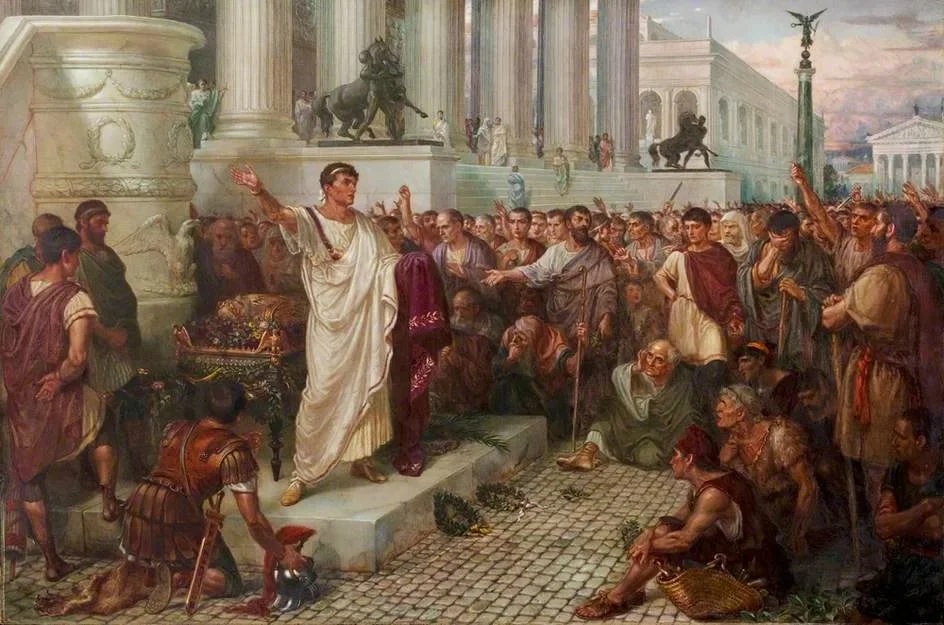 З появою держави інформаційне протиборство стало складовою частиною взаємовідносин різних країн не тільки у воєнний, але й у мирний час (у дипломатичній, економічній, інших сферах), а також складовою частиною боротьби державної політичної влади з внутрішніми соціальними силами
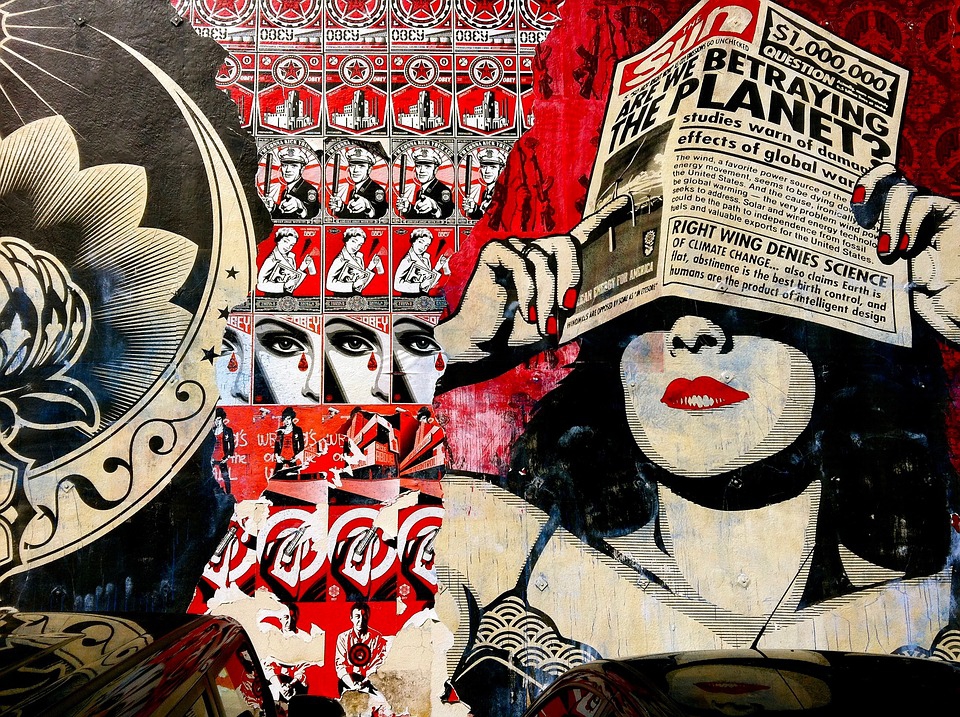 Історичні етапи розвитку інформаційного протиборства  (засновані на відповідних технологіях): 
Вербальний
Паперовий
Технічний
Телекомунікаційний
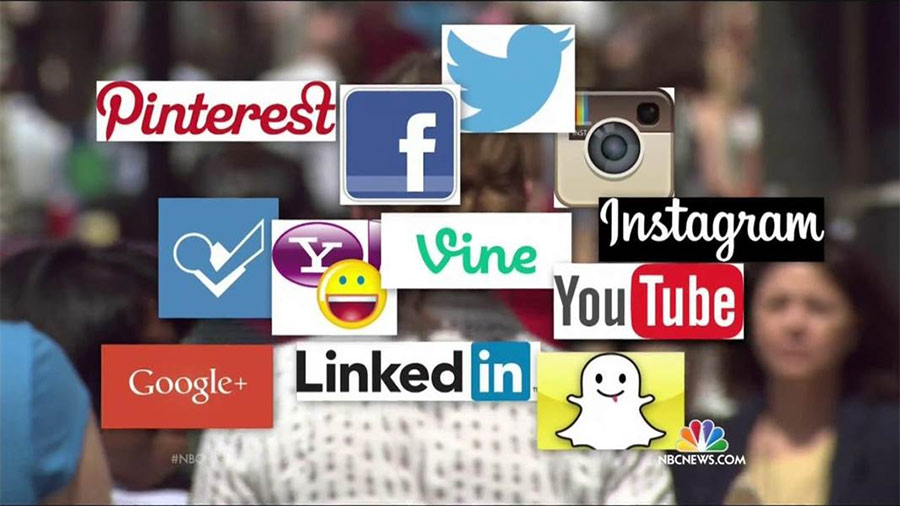 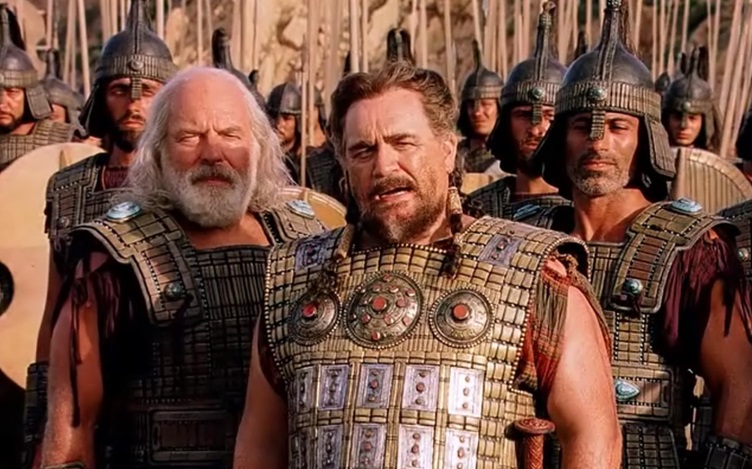 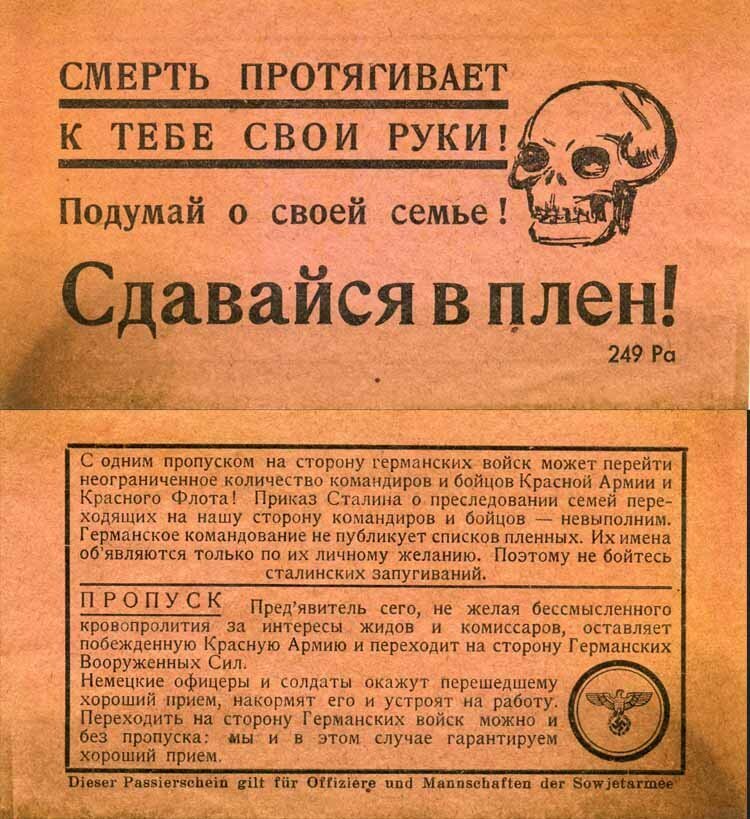 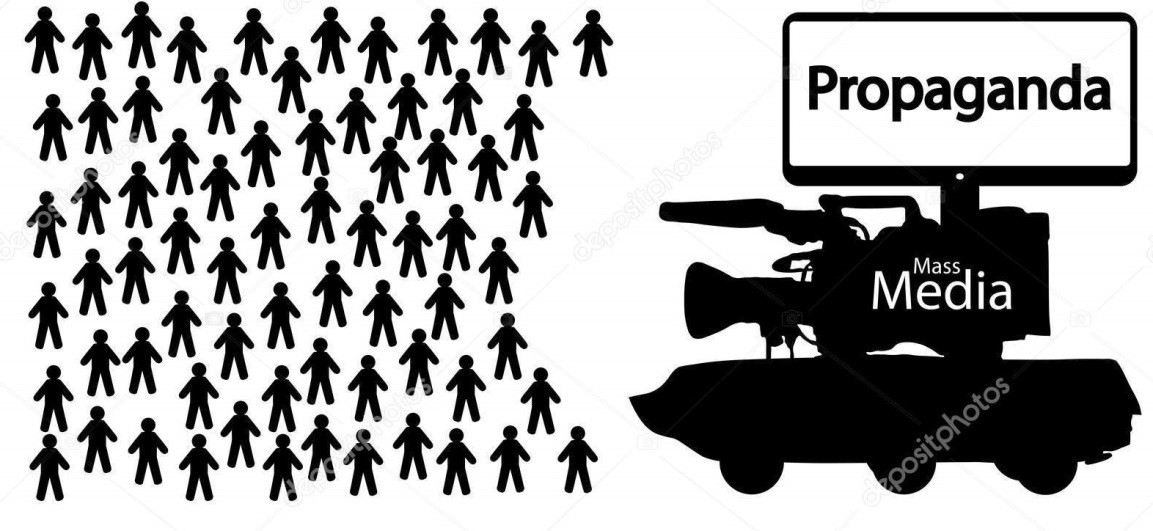 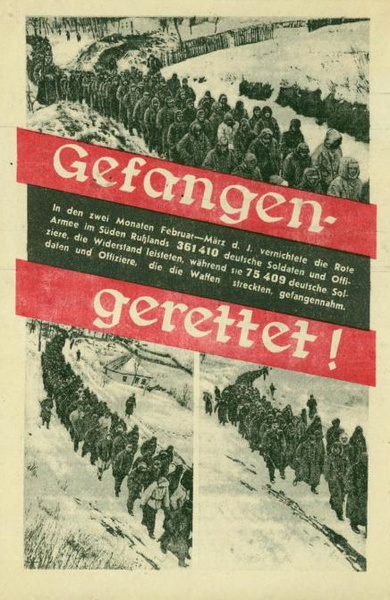 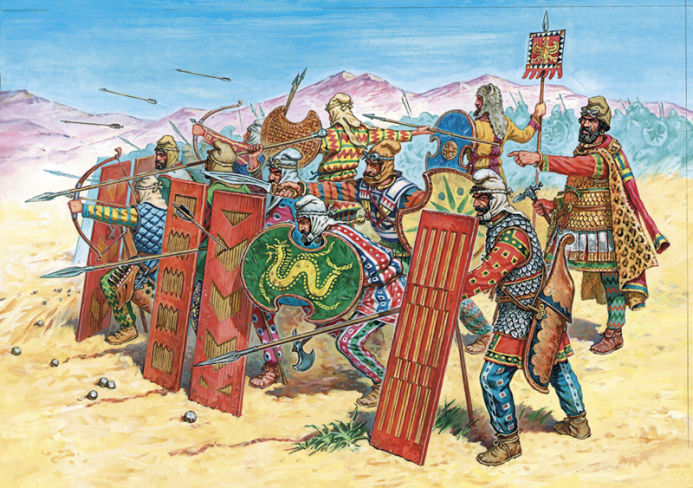 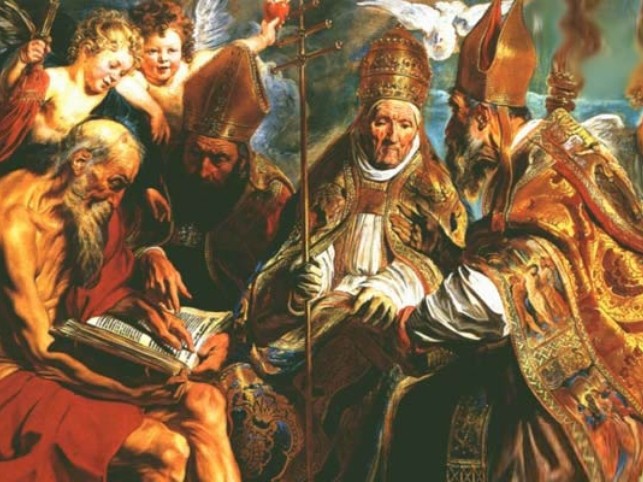 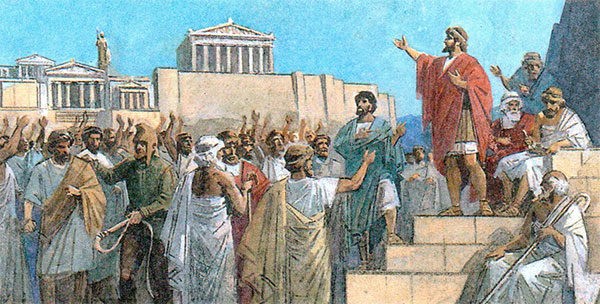 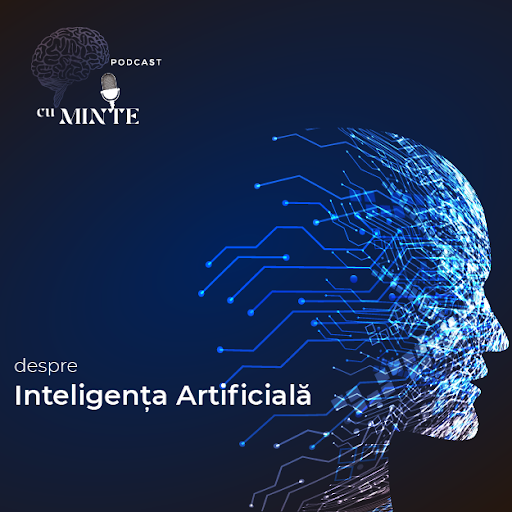 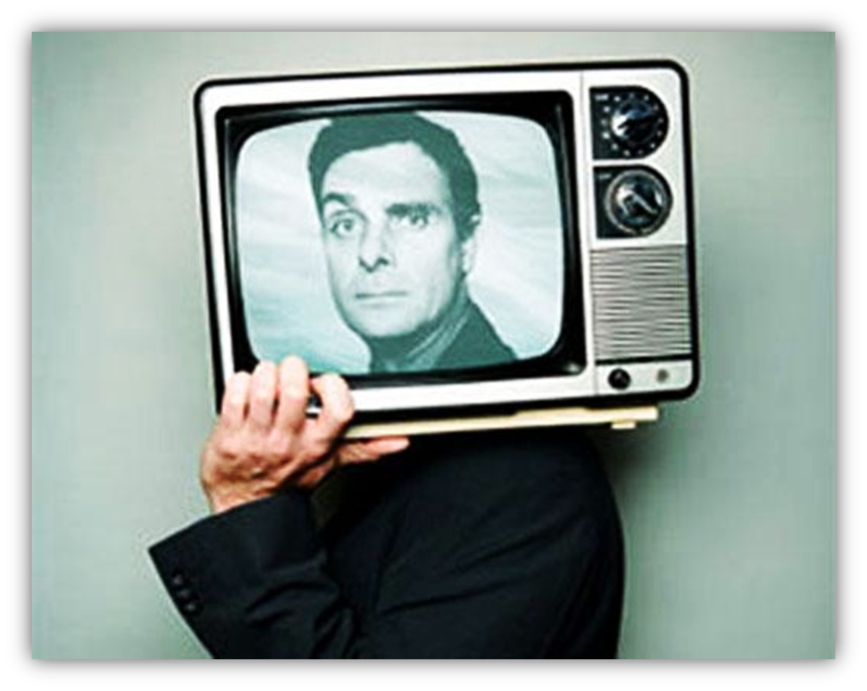 Джерело ідей інформаційно-психологічного впливу - осмислення ролі фізично ненасильницького управління масами людей
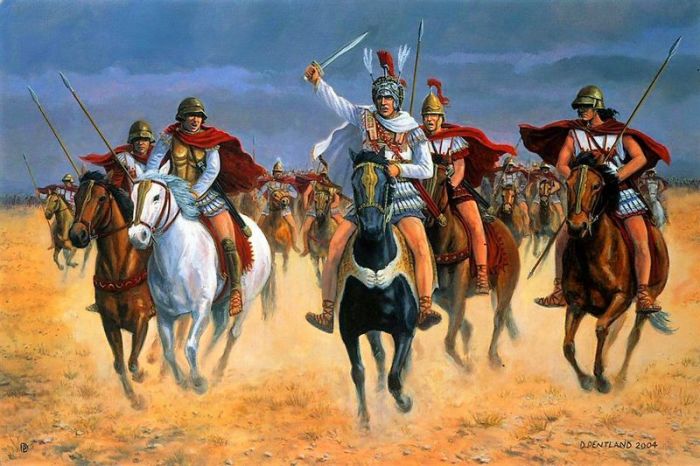 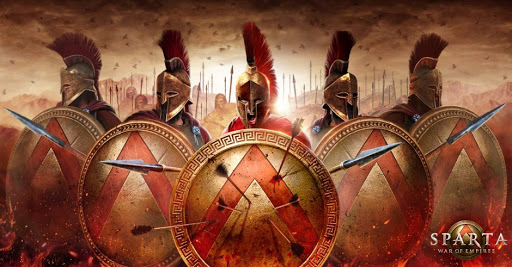 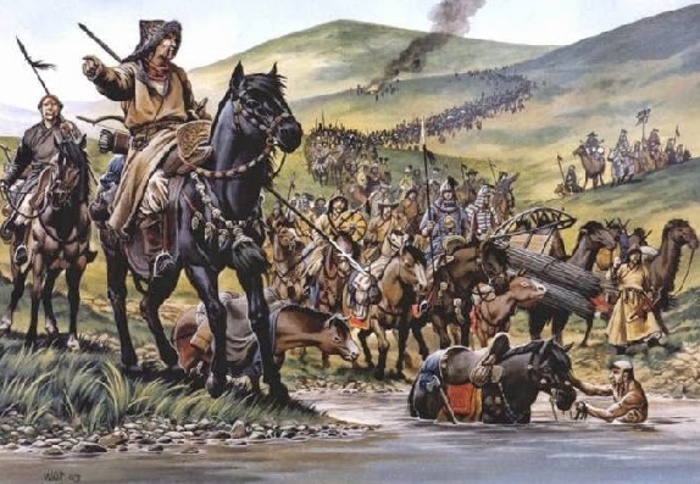 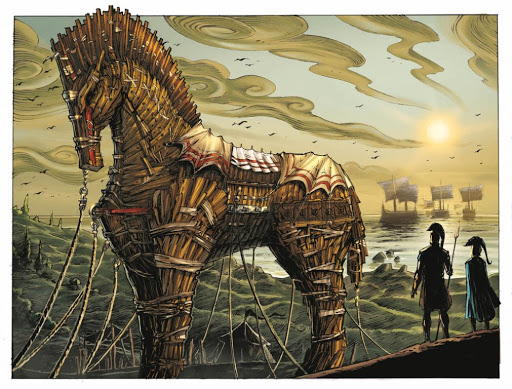 Прийоми дезінформації  найактивніше використовували у військових походах О.Македонський, Ганнібал, Чингізхан, Батий
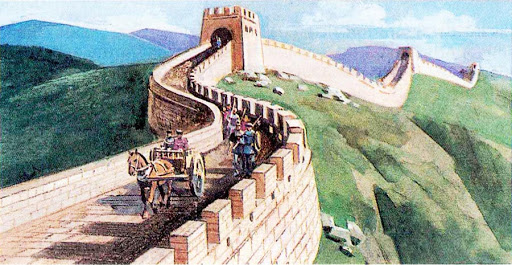 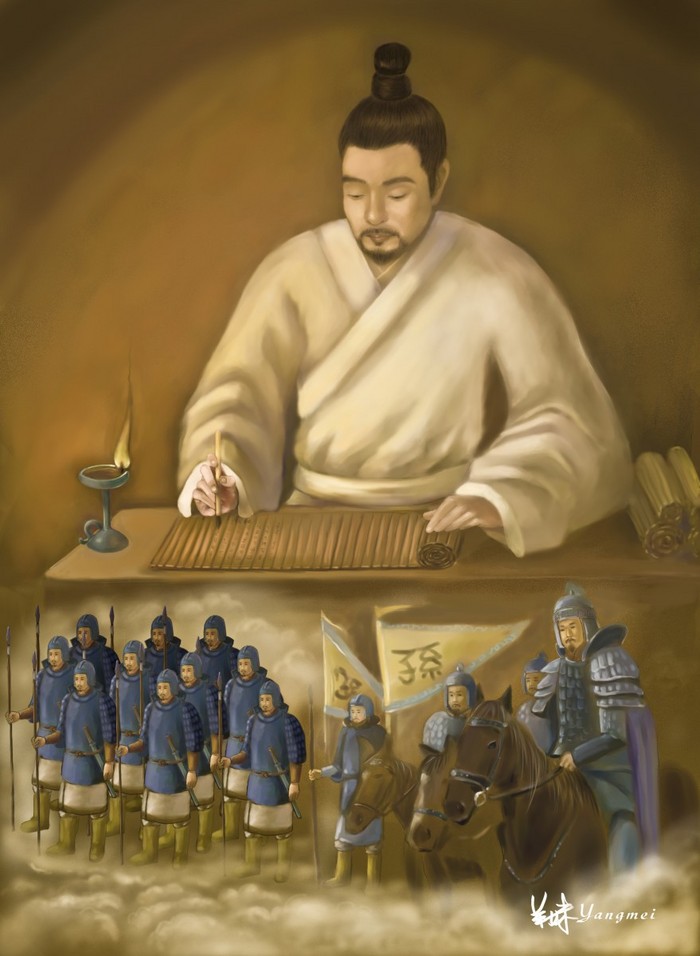 «У всякій війні, як правило, найкраща політика зводиться до захоплення держави цілісною; зруйнувати її значно легше. Взяти в полон армію супротивника краще, ніж її знищити ... Здобути сотню перемог в боях – це не межа мистецтва. Підкорити супротивника без бою – ось вінець мистецтва»
Сунь-Цзи «Трактат про військове мистецтво»
«Руйнуйте все добре, що є в країні противника. Розпалюйте сварки і зіткнення серед громадян ворожої країни. Заважайте всіма засобами діяльності уряду ». «Підривайте престиж керівництва супротивника і виставляйте в потрібний момент на ганьбу громадськості».
Виграє той, хто вміє вести війну, не борючись
Секрет перемоги:
Зруйнувати плани противника
Знищити союзи противника
Розгромити війська противника
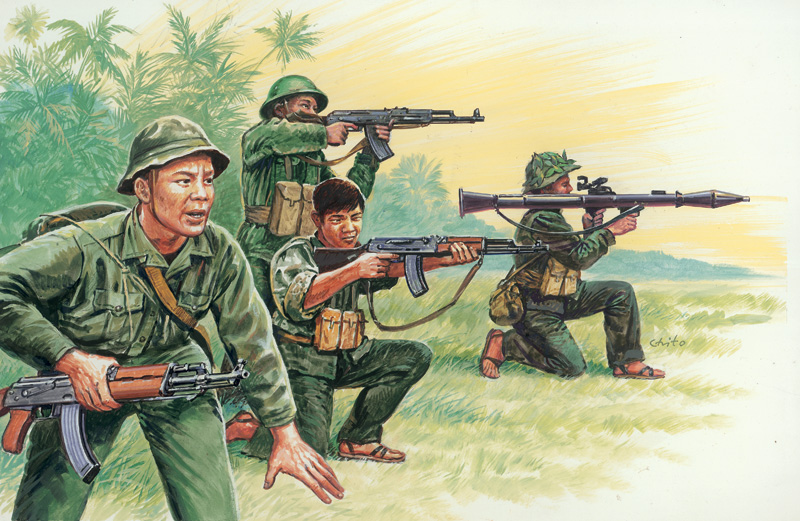 «У військових діях атака на розуми – головне завдання, атака на міць – другорядне завдання. Психологічна війна – це головне, бій – це другорядна справа»
Чжуге Лян
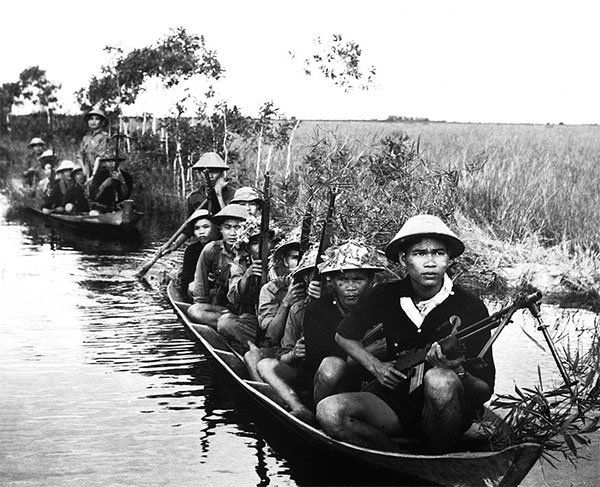 З давніх часів найважливішою частиною інформаційного протиборства була вироблення психологічної стійкості мирного населення до впливу чужоземних звичаїв шляхом виховання мирного населення в дусі патріотизму і вірності моральним цінностям своєї країни.
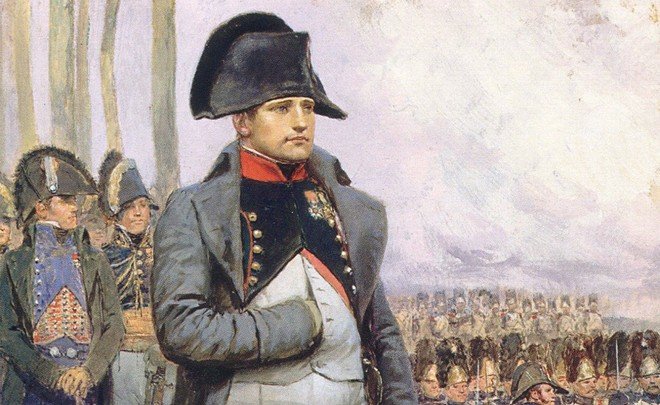 «Чотири газети зможуть заподіяти більше зла, ніж стотисячна  армія»
Наполеон Бонапарт
Преса повинна писати тільки те, що їй накажуть, і мовчати про те, що їй не слід говорити
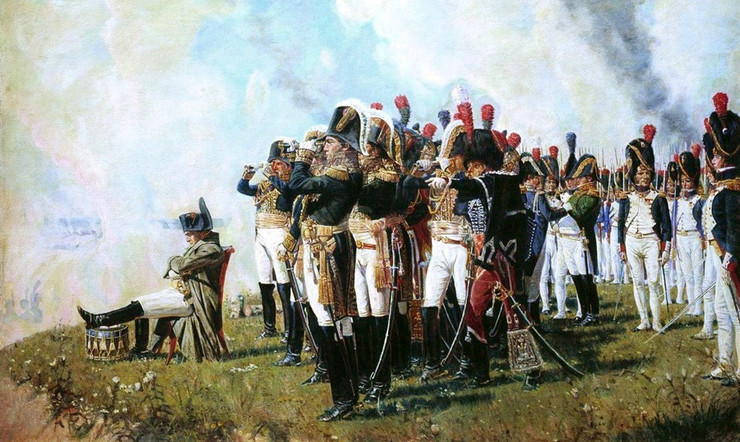 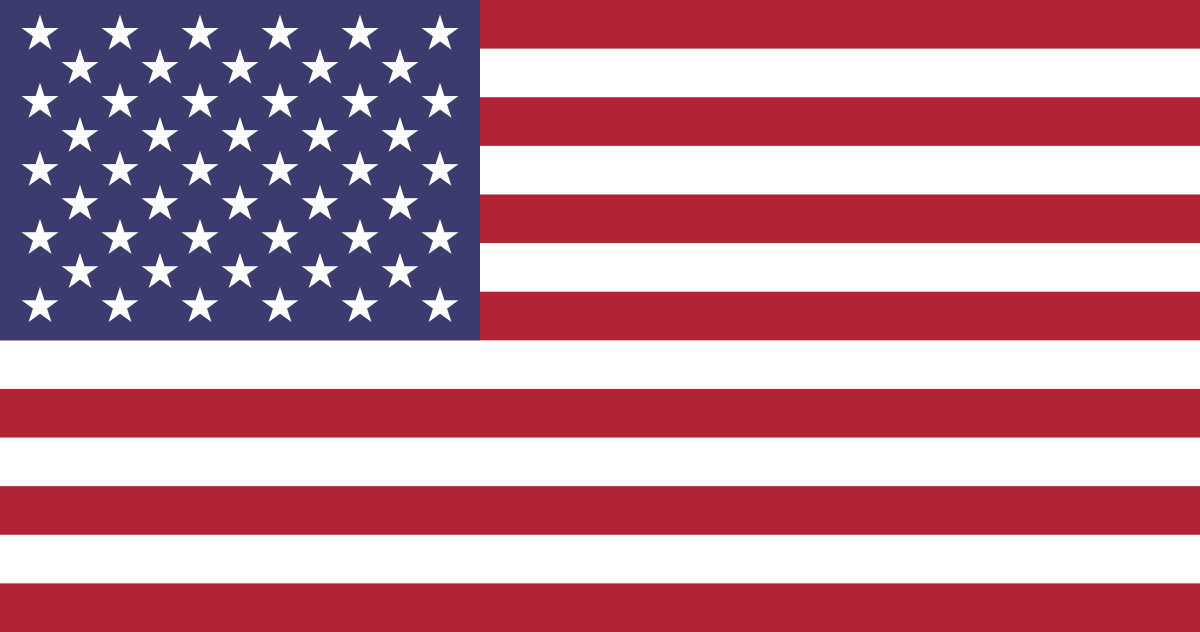 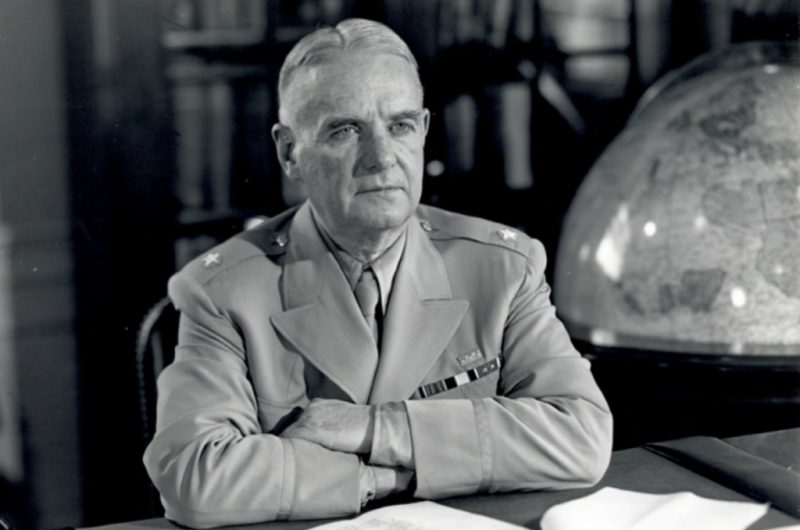 «Пропаганда на закордон повинна використовуватися як інструмент війни – майстерна суміш чуток і обману, правда – лише приманка, щоб підірвати єдність і сіяти сум'яття ... По суті, пропаганда – вістря первинного проникнення, підготовка населення території, обраної для вторгнення. Це перший крок, потім вступає в дію п'ята колона, за ними диверсійно-десантні частини, або «командос», і, нарешті, виступають дивізії вторгнення».
Донован, Голова УСС США в період ІІ Світової війни
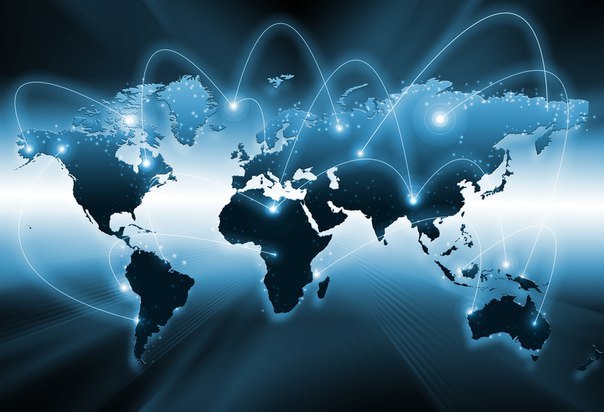 Висновок:
Таким чином, інформаційно-психологічна діяльність органів політичної влади іноземних держав, що зародилася ще на ранній стадії людської історії у вигляді окремих розрізнених операцій з дезінформації противника, в процесі історичного розвитку зазнала суттєвих змін і перетворилася в постійно діючий фактор зовнішньої політики - інформаційно-психологічну війну, яка ведеться не тільки у воєнний, але й у мирний час. Цей новий вид війни став в кінці XX -XXI столітті переважаючим в протиборстві держав між собою.
Етапи інформаційно-психологічного впливу
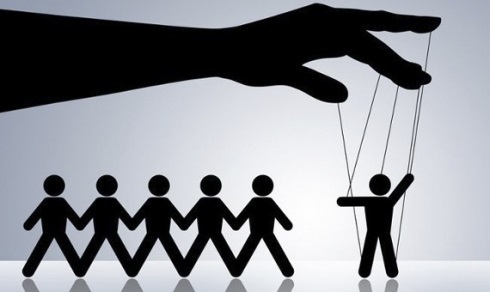 1. Операційний – діяльність суб'єкта впливу.2. Процесуальний – прийняття (схвалення) або неприйняття (несхвалення) впливу об'єктом.3. Заключний – прояв відповідних реакцій як наслідок перебудови психіки об'єкта впливу.
Перебудова психіки за широтою: 
- парціальні зміни: зміни певної психологічної якості (наприклад, думки людини про конкретне явище);
- більш загальні зміни психіки:  зміни ряду психологічних якостей індивіда (або групи). 
За часовою стійкістю: короткострокові і тривалі зміни.
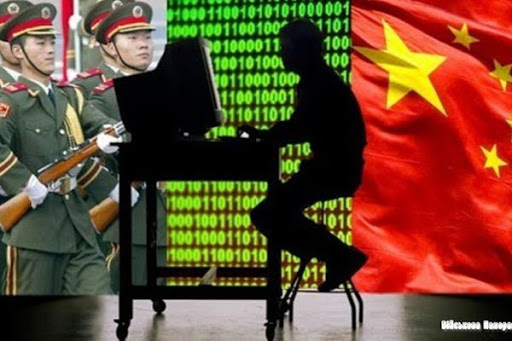 Методи та інструменти інформаційно-психологічного впливу
психологічні методи (переконання, навіювання, інформування, заохочення, примус, покарання, метод прикладу);
система торгових і фінансових санкцій, спрямованих на економічний підрив потенційного противника в міжнародних відносинах;
з використанням політичних засобів;
з використанням військових засобів.
Види психологічного впливу:
 1. Інформаційно-психологічний2. Психогенний3. Психоаналітичний4. Нейролінгвістичний
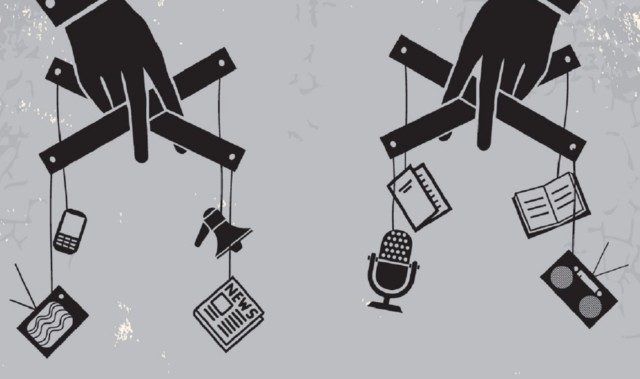 5. Психотронний (психофізичний)6. ПсихотропнийФорми психологічного впливу:
вплив вербальними засобами;
вплив друкованими та образотворчими засобами;
вплив за допомогою радіо, телебачення та комп'ютерної техніки.
Метод інформаційно-психологічного впливу
сукупність психологічних прийомів і операцій по здійсненню впливу на свідомість і підсвідомість людини або груп осіб (переконання, навіювання, примус, наслідування та ін.)
Прямі і непрямі методи впливу:
Традиційний прямий метод – переконання людей, звернення до їхнього розуму із застосуванням раціональних аргументів, логіки. 
Непрямі методи спонукають об'єкт виконувати будь-які дії всупереч власній волі: примус 
Раціональні та ірраціональні методи (“Велика брехня”)
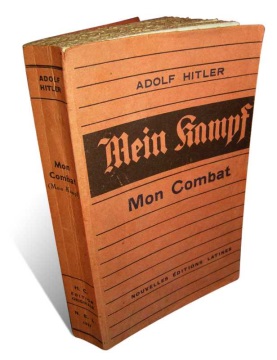 Прийом “Великої брехні”
«…брехня настільки "величезна", що ніхто не повірить в те, що хтось мав сміливість спотворити дійсність так безсоромно…» (A.Hitler, Mein Kampf)
«Ключове слово тут - біло-чорний, має два протилежні значення, означає звичку безсоромно стверджувати, що чорне - це біле, всупереч очевидним фактам» (Дж. Оруэлл, «1984»)
«Якщо ви говорите досить велику брехню, і говорите її досить часто, люди повірять, що ви говорите правду, навіть якщо те, що ви говорите - повна маячня» (Річард Белзер , «НЛО, Кеннеді, і Елвіс: змови, в які, щоб повірити, не обов'язково бути божевільним»)
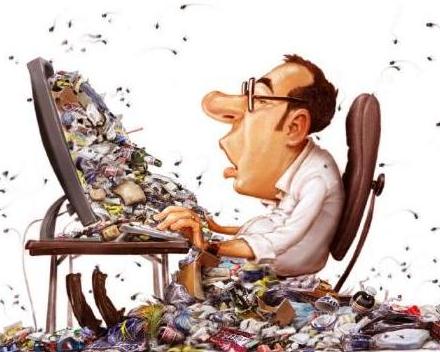 Метод закріплення установок (положень). Людина не встигає переробляти масив даних, її оперативна пам'ять обмежена, надлишкова інформація 
сприймається як шум. 
Тому важливу роль відіграють прості формулювання, повторення, закріплення певного набору положень.
Метод синхронізації індивідуума з групою. В підсвідомості людини закладене «стадне» почуття приналежності до певної суспільної групи, яке стимулює синхронізацію вчинків, підпорядкування лідерам.
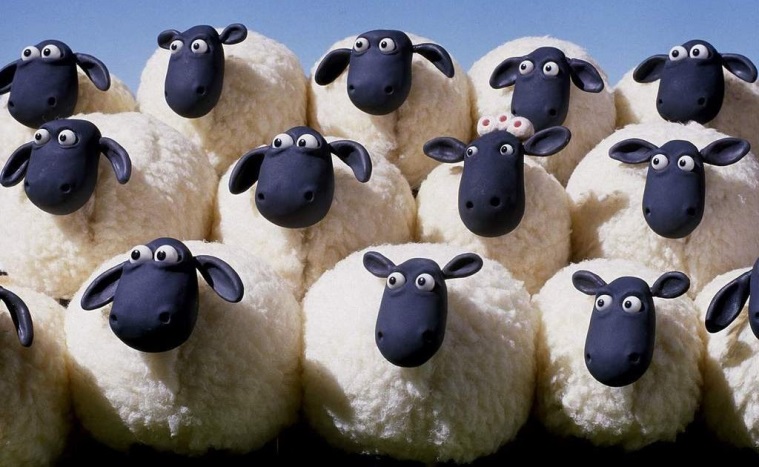 Метод реклами. Застосовується при недоцільності посилки завідомо неправдивої інформації. Суть методу: «Завжди кажіть правду, багато правди, набагато більше правди, ніж від вас очікують, але ніколи не кажіть всю правду».
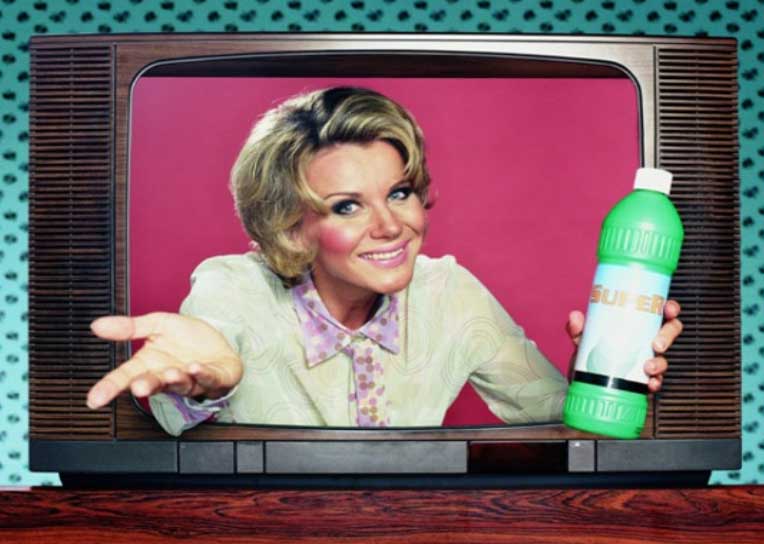 Метод опосередкованого впливу засобів масової інформації через міжособистісні неформальні канали інформації. Подача потрібного матеріалу зі знаком питання і пропозицією обговорити, прокоментувати і т.д.
Джерела інформаційно-психологічного впливу на людину:
держава;
різні соціальні групи;
окремі особистості
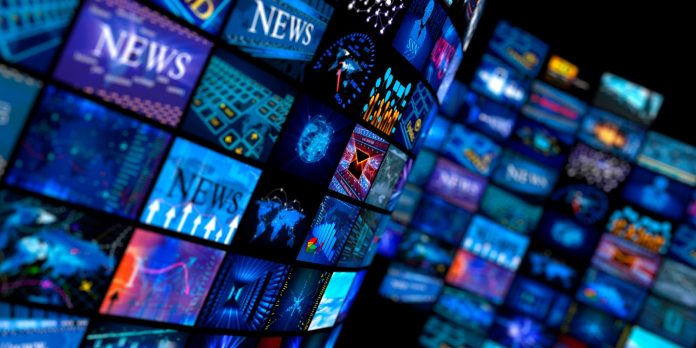 Висновок:
В інформаційному протиборстві застосовуються різні, численні таємні (приховані) способи і форми (технології) примусу особистості. Серед них: афери, махінації, шахрайство, блеф, стратагеми, політичні ігри і містифікації, маніпуляційний вплив, провокації, психологічні і таємні операції, пропаганда, політичні ігри і рекламні кампанії, політична і комерційна реклама, дезінформація і оперативні ігри – це далеко не повний перелік понять, що використовуються для позначення способів проявів таємного примусу людини.
Справжній ЛІДЕР повинен бути обізнаним у різновидах інформаційно-психологічного впливу
2. ВИДИ ІНФОРМАЦІЙНО-ПСИХОЛОГІЧНОГО ВПЛИВУ
СПОНУКАННЯ
ПРИМУС
Відкритий вплив на свідомість, в результаті якого відбувається формування мотивації до здійснення певних вчинків (переконання; роз'яснення; інформування; обговорення, узгодження; порівняння; виховання; сприяння, підтримка; зміна настрою (психологічного стану); формування психологічного фону).
Основний відкритий метод управління
Вплив на свідомість об'єкта, в результаті якого в ній відбувається формування мотивації до обов'язкового здійснення вчинків всупереч власній волі чи бажанню. Може бути відкритим (правові норми, норми соціального поводження) і прихованим (таємним): маніпуляції, дезінформування, пропаганда, лобіювання (лобізм), шантаж, технології управління кризами.
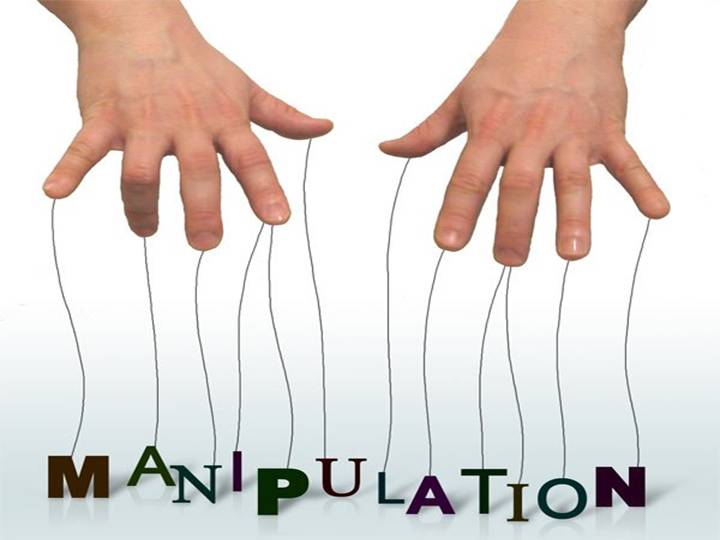 Психологічні маніпуляції
Спосіб психологічного впливу, мета якого - зміна спрямованості активності (психічної та іншої) інших
людей, здійснюваний непомітно для них.
Три рівні маніпулювання:
перший рівень - посилення існуючих у свідомості людей потрібних ідей, установок, мотивів, цінностей, норм;
другий рівень – часткові, малі зміни поглядів, що також впливає на емоційне і практичне ставлення до певного явища;
третій рівень - корінна, кардинальна зміна життєвих установок.
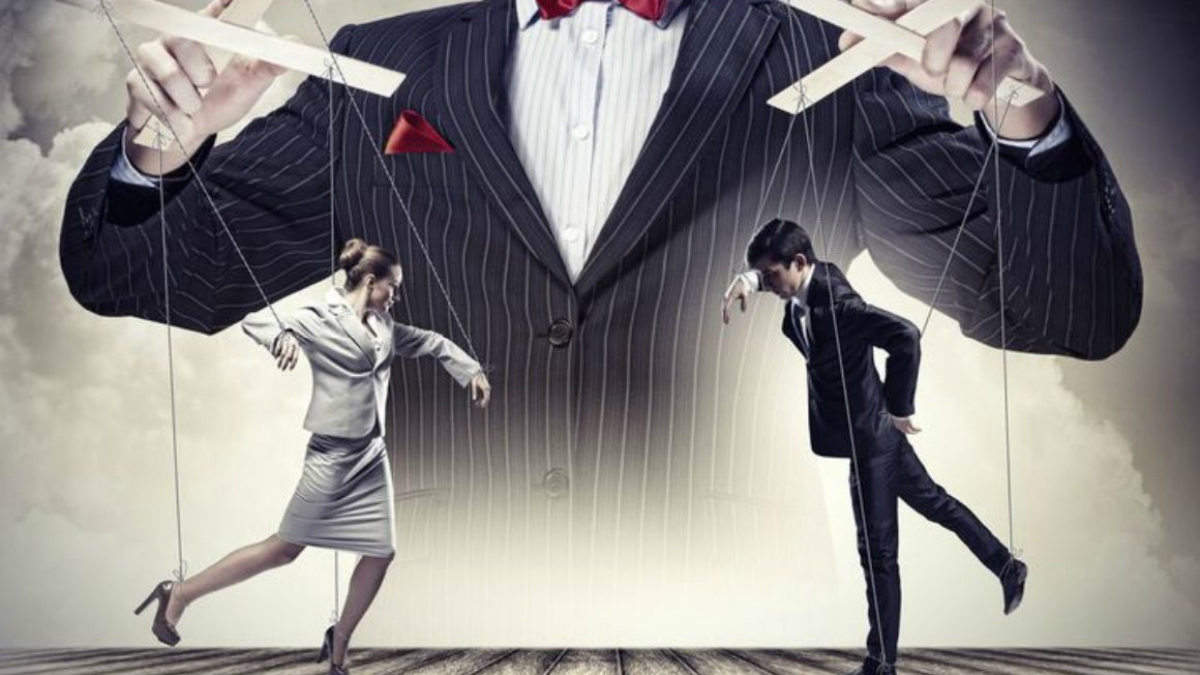 За допомогою маніпулювання можна добитися зміни життєвих установок на перших двох рівнях впливу. 
Кардинальні зміни поглядів вимагають комплексного впливу на свідомість всіма наявними
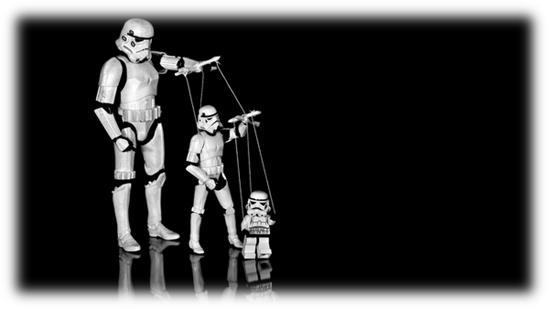 методами і способами протягом тривалого часу.
Чим більш обізнаними є люди, тим важче маніпулювати ними.
Тому об'єктам психологічного впливу потрібно постачати сурогатом інформації – урізаною і усіченої, тобто такою, що відповідає цілям психологічного впливу. 
Спочатку людям намагаються нав'язати такі стереотипи, які здатні викликати потрібні реакції, вчинки і поведінку. При цьому особливо орієнтуються (або спеціально обирають) на тих, хто як би проти своєї волі вірить в міфи, штампи, чутки. Потім використовується ряд прийомів, що становить механізм маніпуляції.
Механізм маніпуляції
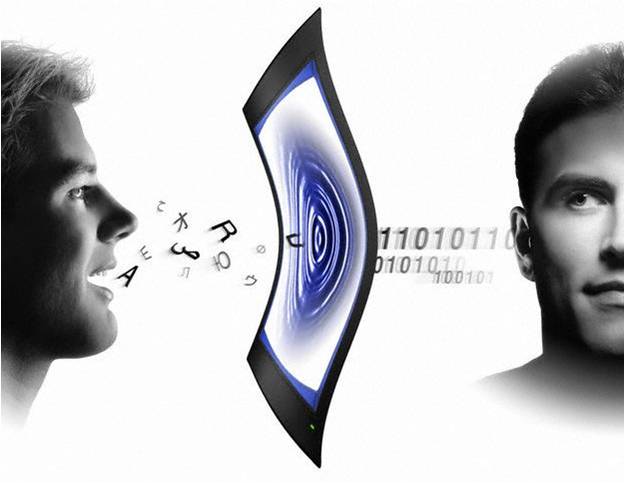 Підготовлення підґрунтя: нав'язування стереотипів, які здатні викликати потрібні реакції, вчинки і поведінку. 
Надання «потрібної» в даний момент, часто грубо сфабрикованої інформації;
Навмисне приховування істинних, правдивих відомостей;
Забезпечення інформаційного перевантаження, що затрудняє можливість об'єкту впливу розібратися в істинній суті справи.

У разі, якщо обман розкриється, передбачається, що з плином часу гострота ситуації спадає, і буде сприйматися вже як щось природне, необхідне або, в крайньому випадку, вимушене.
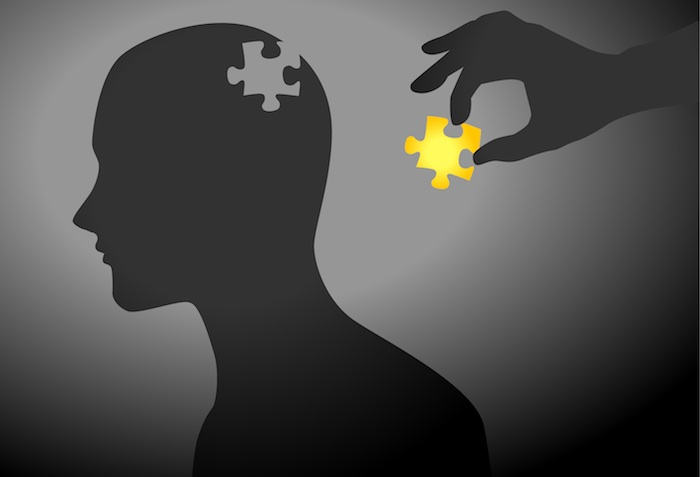 Прийоми маніпуляції
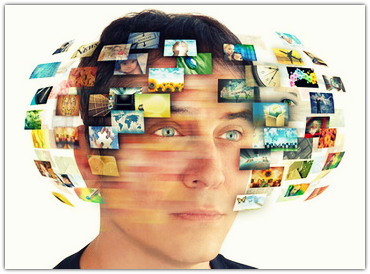 Інформаційне перевантаження:  повідомляється гігантська кількість інформації, основну частину якої складають абстрактні міркування, непотрібні подробиці, різні дрібниці і т.п. «сміття». В результаті об'єкт просто не може розібратися в істинній суті проблеми.
Дозування інформації. Повідомляється тільки частина відомостей, а решта ретельно приховується. Це призводить до того, що картина реальності спотворюється в той чи інший бік, або взагалі стає незрозумілою.
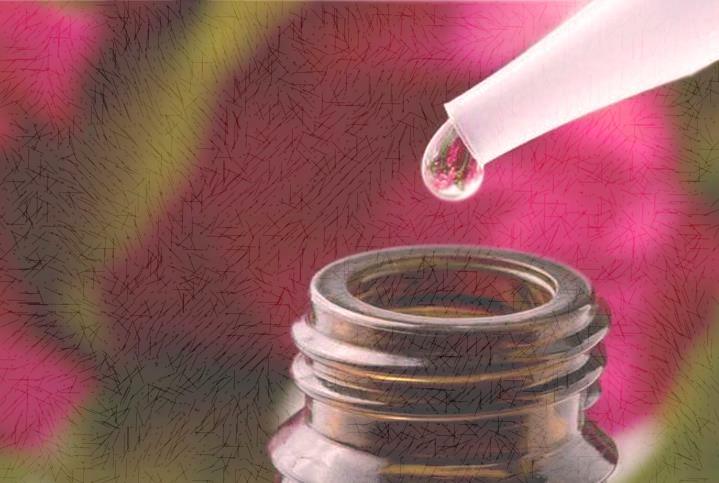 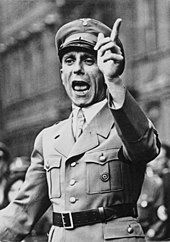 Велика брехня. Улюблений прийом міністра пропаганди нацистської Німеччини Й. Геббельса. Він стверджував, що чим нахабніше і неправдоподібніше брехня, тим швидше в неї повірять, головне - подавати її максимально серйозно.
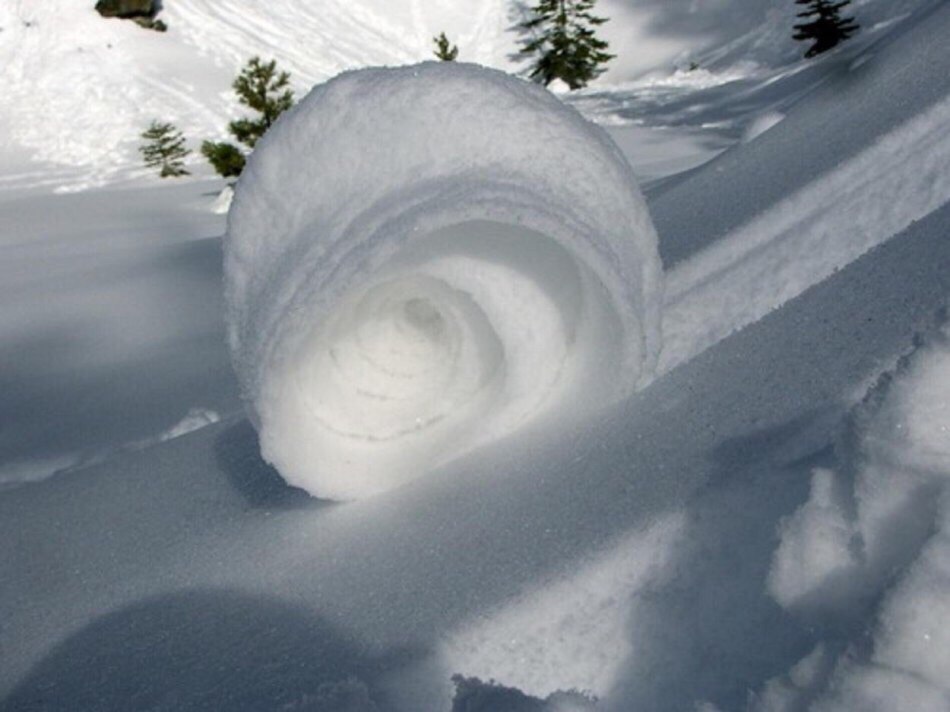 Змішування істинних фактів із усілякими припущеннями, гіпотезами, чутками. В результаті стає неможливим відрізнити правду від вигадки
(«зіпсований телефон», «сніжний ком»).
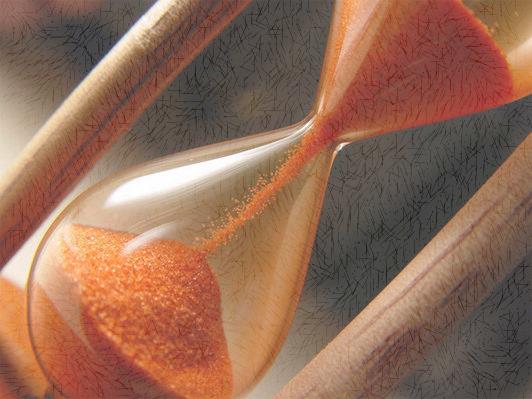 Затягування часу. Цей спосіб зводиться до того, щоб під різними приводами відтягувати оприлюднення дійсно важливих відомостей до того моменту, коли буде вже пізно щось змінити.
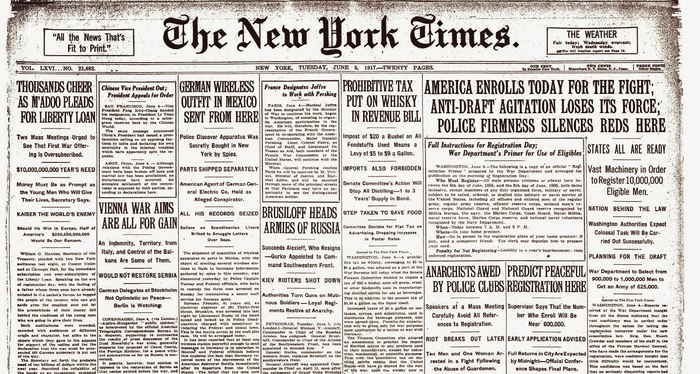 Зворотній удар. Суть цього способу в тому, що вигадану (вигідну для себе) версію тих чи інших подій через підставних осіб поширюють в ЗМІ, нейтральних по відношенню до обох конфліктуючих сторін. Преса конкуруючої сторони (противника) зазвичай повторює цю версію, бо вона вважається більш «об'єктивною», ніж думки прямих учасників конфлікту.
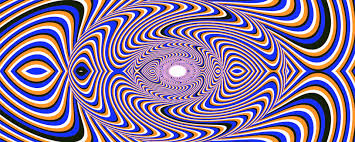 Своєчасна брехня. Спосіб полягає в повідомленні абсолютно брехливої, але надзвичайно очікуваної в даний момент («гарячої») інформації. 
Чим більше зміст повідомлення відповідає настроям об'єкта, тим ефективніше його результат. 
Потім обман розкривається, але за цей час гострота ситуації спадає, або певний процес приймає незворотний характер.
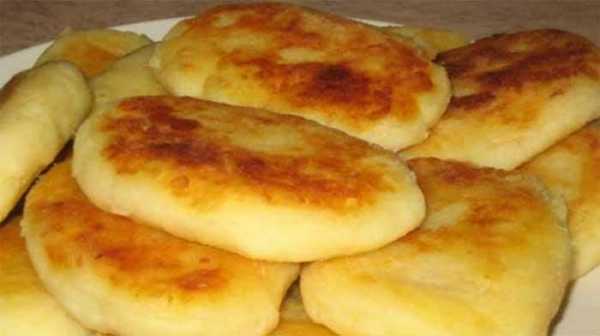 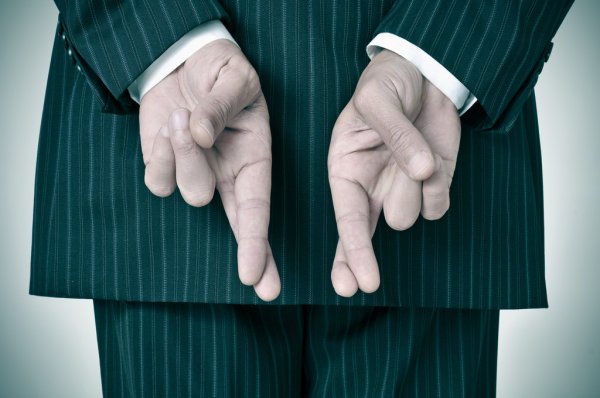 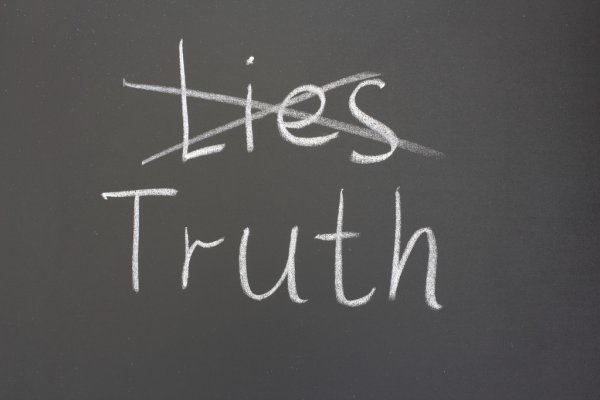 Дезінформування
Спосіб психологічного впливу, що полягає в навмисному наданні противнику інформації, яка вводить його в оману щодо справжнього стану справ.
Дезінформація - це спосіб маскування, що полягає в навмисному поширенні неправдивих відомостей про об'єкти, їх склад і діяльність, а також імітації їх діяльності.
Дезінформування включає в себе використання завідомо неправдивих даних і відомостей, стаючи, по суті, різновидом обману.
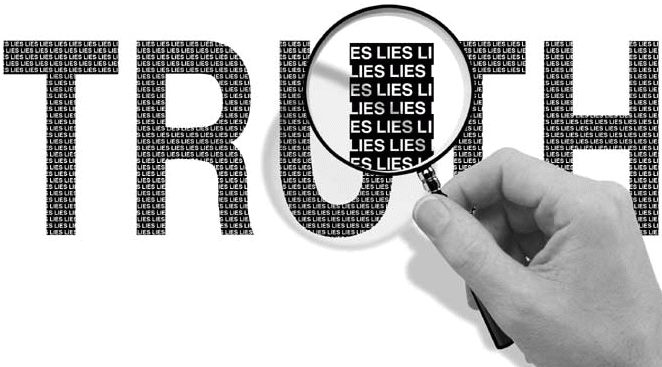 Заходи з дезінформації проводяться одночасно в політичній, економічній та військовій галузях шляхом організації регулярних «витоків» закритих (секретних) відомостей і поширення «особистих думок» інформованих високопоставлених представників влади.
Види дезінформування
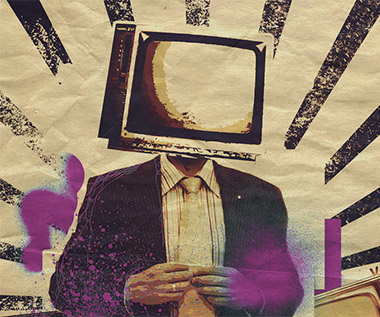 Поширення неправдивої інформації, чуток, формування ілюзій;
Організація «витоку» конфіденційних відомостей;
Перебільшення тих чи інших подій і фактів, поширення суперечливих повідомлень.
Основний інструмент – ЗМІ
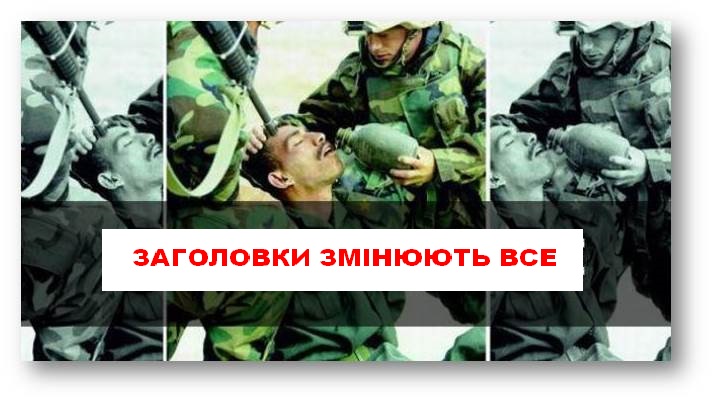 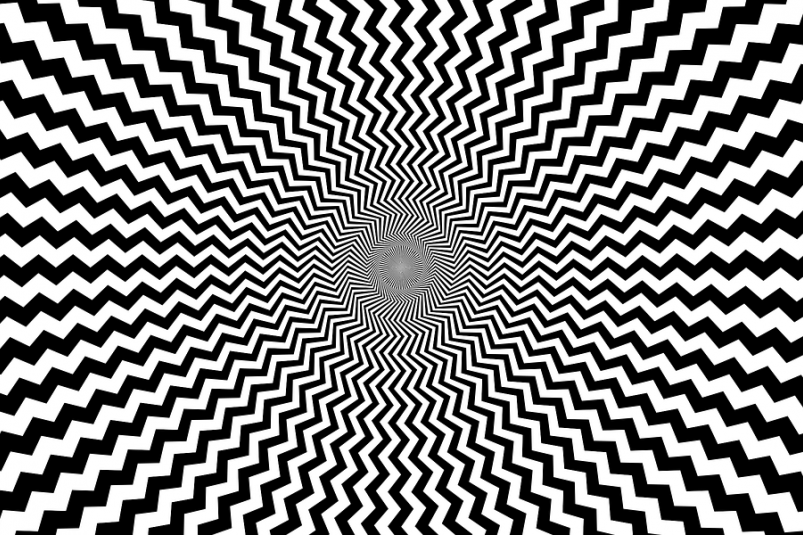 «Правда цінна тільки тоді, коли вона дієва. Повна правда взагалі зайва і майже завжди здатна привести до помилок. Використовувати правду можливо лише частково. Хоча правда не є необхідною для успіху пропаганди, але з цього однак не повинно випливати, що ті особи, які займаються пропагандою, є свідомо безчесними людьми. Підозрілість, яку збуджує всяка явна пропаганда, зменшує її ефективність; з цього слід зробити висновок, що більша частина роботи повинна проводитися непомітно».
Британська енциклопедія (1922 р. Том 2)
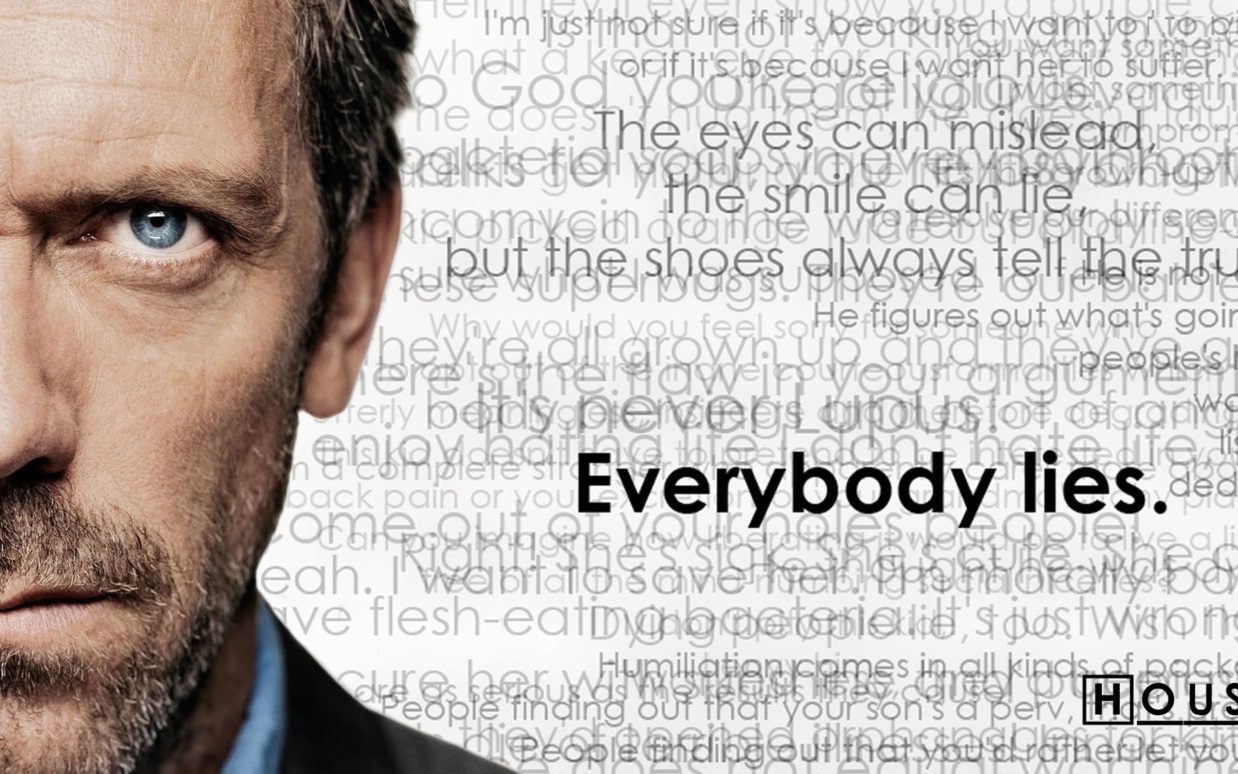 Лобіювання (лобі, лобізм)
Комплекс прийомів і методів (прямих і непрямих) впливу на владні структури з метою досягнення певної мети.
Технологія лобізму має достатньо складну структуру, в яку включені не тільки традиційні заходи інформаційно-психологічного впливу, але і ряд дій, що його забезпечують.
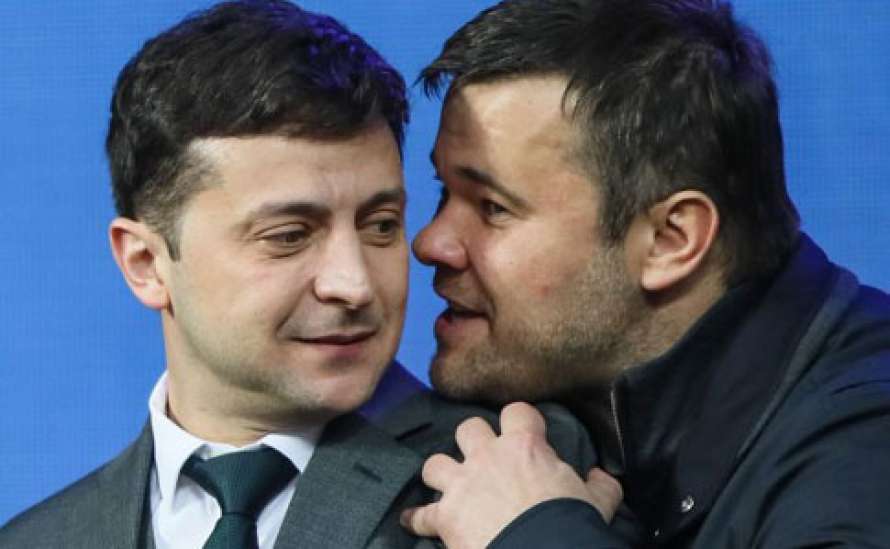 Лобізм – природна форма досягнення поставлених цілей, притаманна суспільству на певному рівні розвитку (в економічній, політичній і культурній сфері). Лобізм, будучи найбільш повно виявленим в США (де з 1946 р. він реєструється і перебуває під фінансовим контролем відповідно до спеціального закону), характерний практично для всіх соціально-політичних структур.
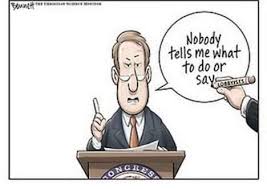 Поняття «лобі», «лобізм», «лобіювання» та інші його похідні запозичені з англомовної політичної термінології (від англ. Lobby - критий прогулянковий майданчик, коридор). 
У 1553 р. вживався для визначення прогулянкового майданчику у монастирі. Століття потому так само почали називати приміщення для прогулянок в палаті громад Англії (де обговорювалися важливі кулуарні питання). Політичний відтінок значення цього слова набуло в Америці, коли в 1864 р. термін «лобіювання» почав визначати купівлю голосів за гроші в коридорах конгресу.
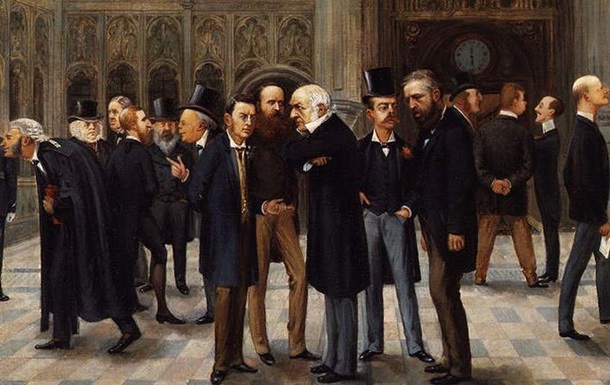 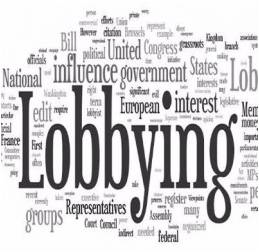 Лобіювання – це підтримка представників влади фінансовими структурами з метою подальшого прийняття вигідних для них рішень тими самими представниками влади. Це може бути законно, про що свідчить досвід США.
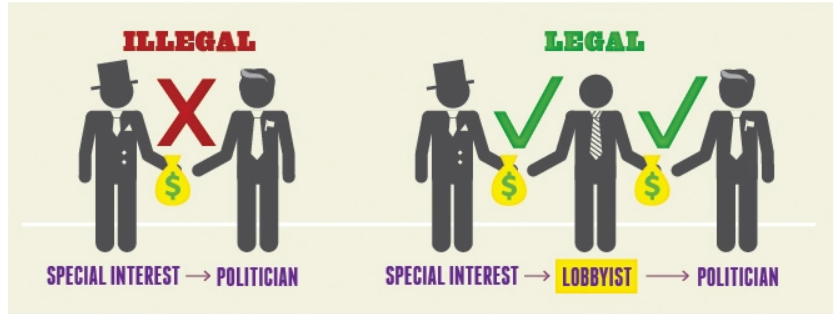 Політика лобіювання може проводитися на користь:
окремих соціальних і політичних сил; окремих країн і регіонів;
стратегій вирішення приватних, соціальних або глобальних проблем.
Пропаганда - лат. Propaganda - підлягає поширенню - діяльність (усна або за допомогою ЗМІ), що здійснює популяризацію і поширення ідей в масовій свідомості. Поняття введено в 1662 р. Ватиканом для позначення процесу поширення віри за допомогою місіонерської діяльності.
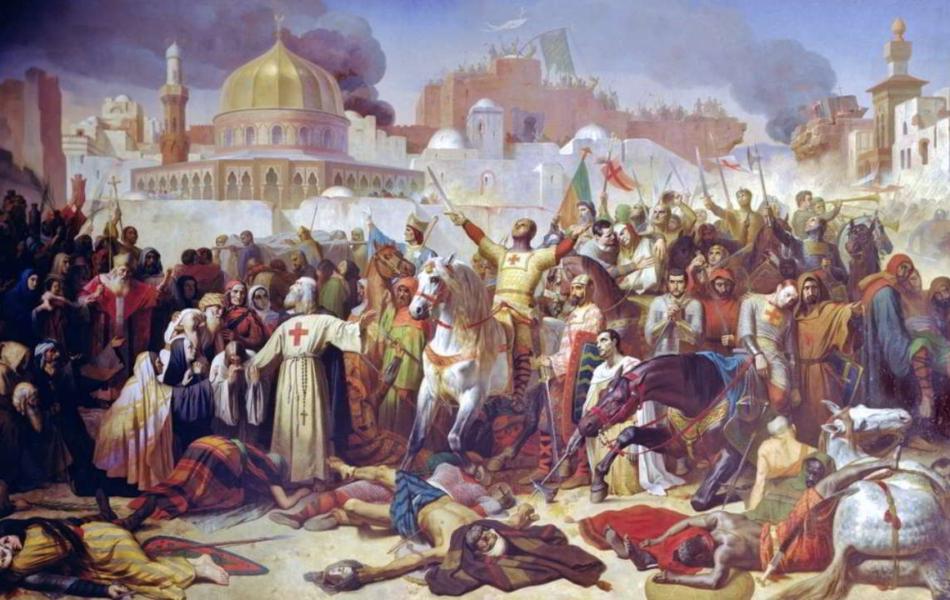 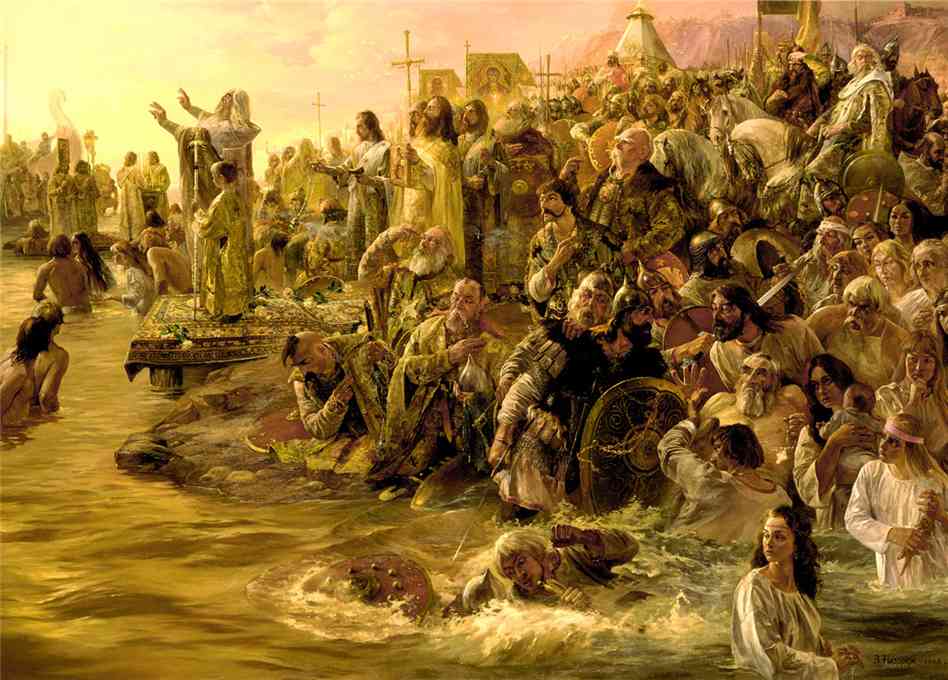 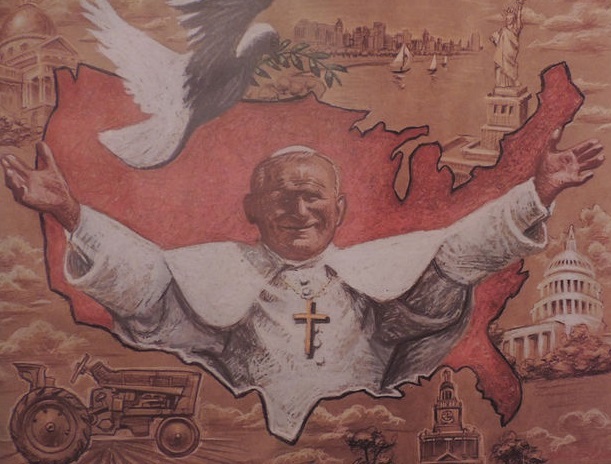 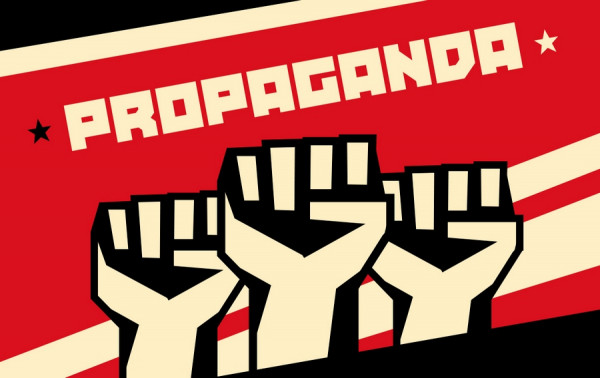 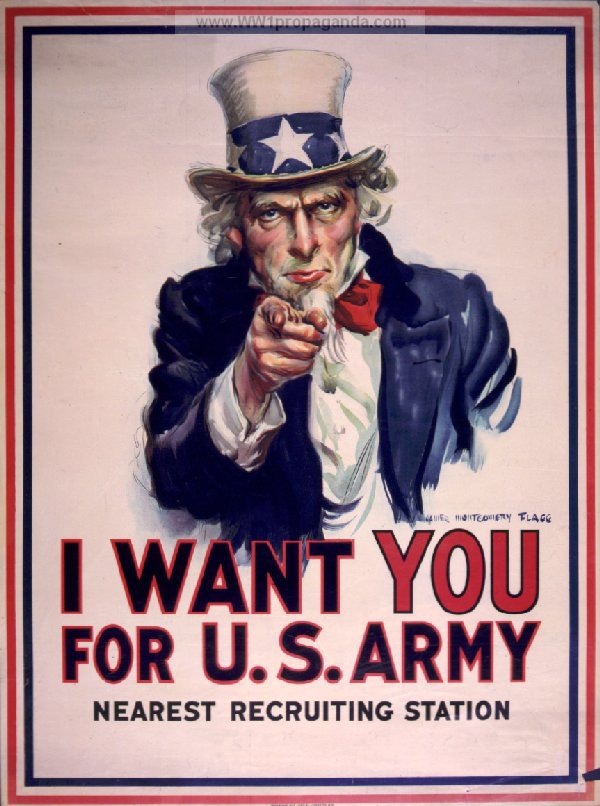 «Пропаганду можна визначити як мистецтво примусу людей робити те, чого б вони не робили, якби мали всі відповідні до ситуації дані»
Л.Фрезер
Сутність пропаганди на думку американських психологів полягає в тому, що під її впливом кожен індивід веде себе так, якби його поведінка випливає з його власних рішень. Точно так само можна маніпулювати поведінкою групи людей, причому кожен член такої групи буде вважати, що діє на власний розсуд.
Пропаганда умовно поділяється на «білу», «сіру» і «чорну».
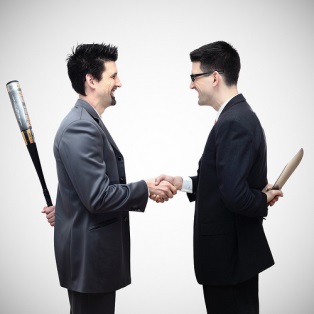 Управління кризами
В управлінні кризами використовуються технології створення і управління кризовими ситуаціями в інтересах певних соціальних суб'єктів.
По відношенню до об'єкту - використовується для таємного примусу особистості, переважно в економічній конкуренції і політичній боротьбі, застосовується комплекс різних способів і засобів прихованого примусу людей.
Управління кризами базується на розвідувальних методах і технологіях, корінням сягає в те, що називають «розвідка корпорацій» - методи розвідки в поєднанні зі специфічними «кризовими» технологіями, що дозволяють безпосередньо використовувати отриману розвідувальними методами інформацію для отримання прибутку і вирішення економічних завдань.
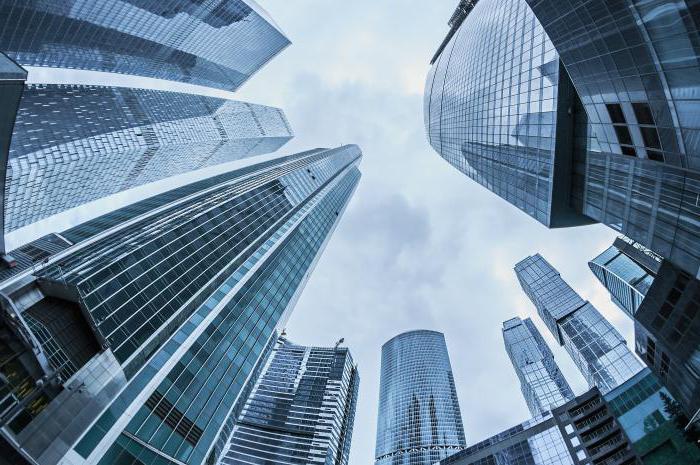 Використовуються найрізноманітніші канали доставки інформації: ЗМІ та МК, внутрішньо фірмові службові записки, розмови в компаніях на відпочинку, листи, телефонні дзвінки, спілкування в соціальних мережах тощо.
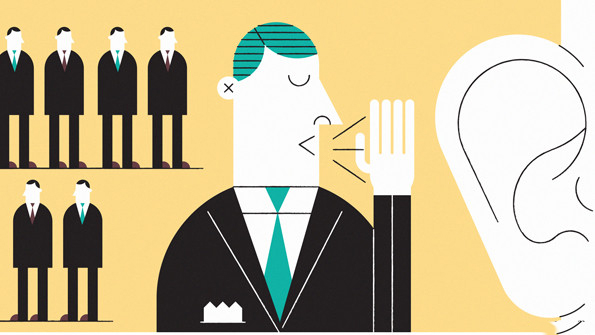 Механізм операції з управління кризою:
Збір інформації
Реінжиніринг
Створення думок у цільових аудиторій
Забезпечення прийняття потрібних рішень - лобіювання
Визначаються ділові, особисті та інші зв'язки дійових осіб. Знімаються так звані "залежності": кому людина може відмовити, якщо не згодна з його проханням, а кому - ні; яка людина або структура може подіяти на об'єкт в наказовому порядку, а яка - ні. Визначаються особисті інтереси дійових осіб, знімаються психологічні характеристики і прогнозується поведінка в різних ситуаціях. Також визначаються канали отримання ними інформації, цільові аудиторії і т.д.
Процес базується на знанні, обліку та використанні особистісних характеристик, особистих інтересів, структури ділових, посадових і особистих зв'язків та ін.
3. Теорії інформаційного впливу
Модель «двоступеневого потоку комунікації» Лазарсфельда
Прямого впливу ЗМІ на аудиторію не відбувається. Вплив ЗМІ на аудиторію опосередковується міжособистісної комунікацією, тобто від ЗМІ ідеї поширюються до «лідерів думок», а вже через них – до всієї аудиторії в цілому.
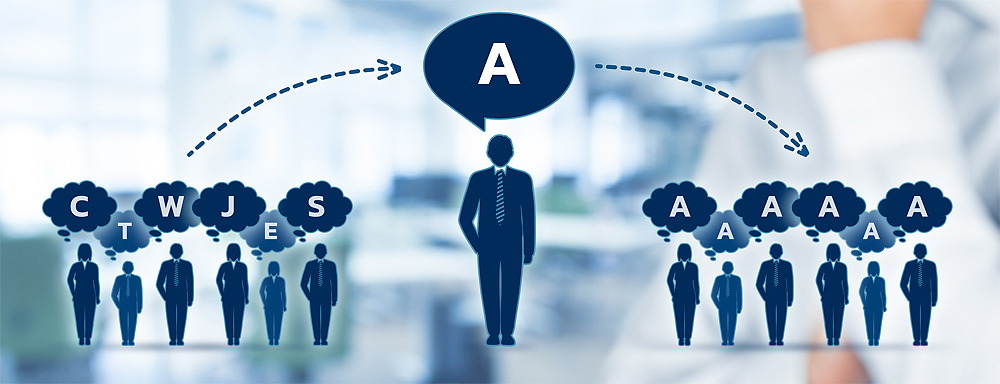 Теорія «факторів-посередників»
Здатні розхитувати і змінювати усталені точки зору і установки, які призводять до змін в поведінці аудиторії.
До факторів-посередників можна віднести:
схильність людини до сприйняття певної інформації; 
приналежність людини 
до певної соціокультурної групи;
вплив групових цінностей 
і норм
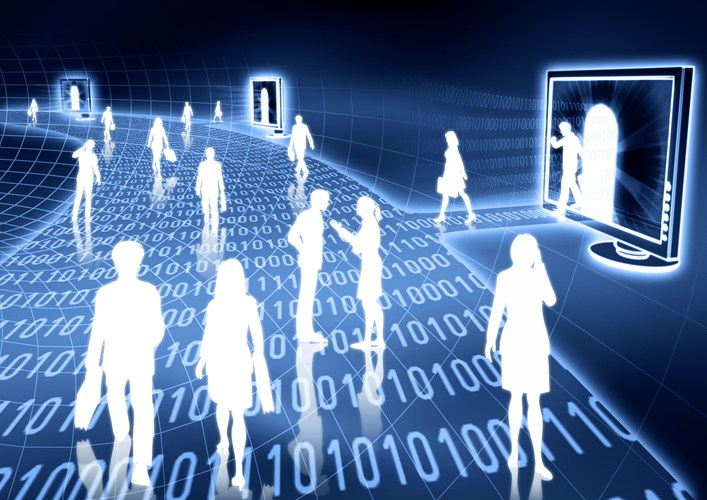 Теорія «когнітивного дисонансу» Фестінгера
Людина прагне зменшити когнітивний дисонанс, тому вибірково відноситься до інформації. Як правило, люди намагаються уникати негативної інформації і, навпаки, шукають інформацію, яка підтверджує правильність їх рішень і думок.
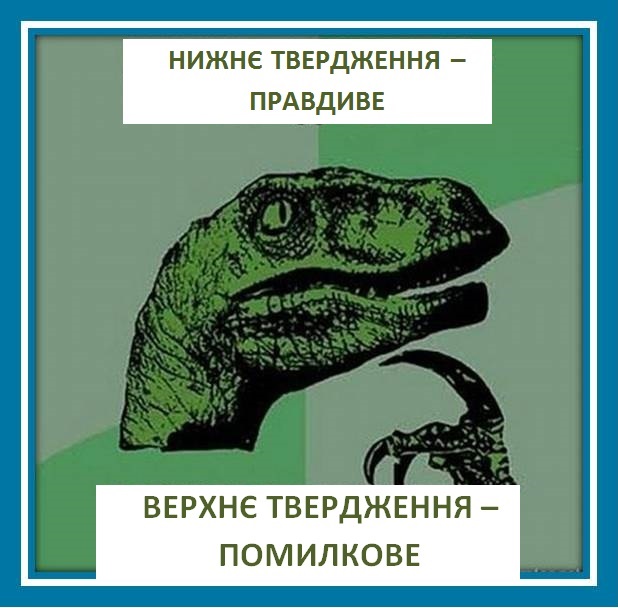 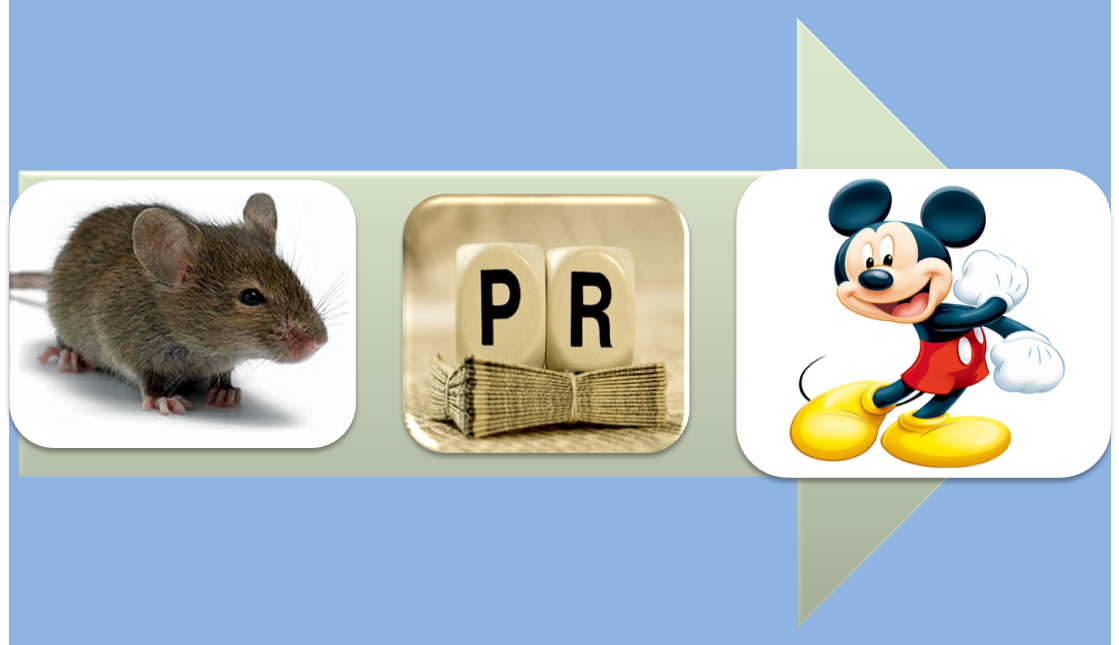 4. Інформаційно-психологічний вплив в  PR
Управлінська діяльність на основі застосування інформаційних технологій, спрямована на встановлення взаємовигідних гармонійних відносин між організацією і громадськістю, від якої залежить успіх функціонування цієї організації.
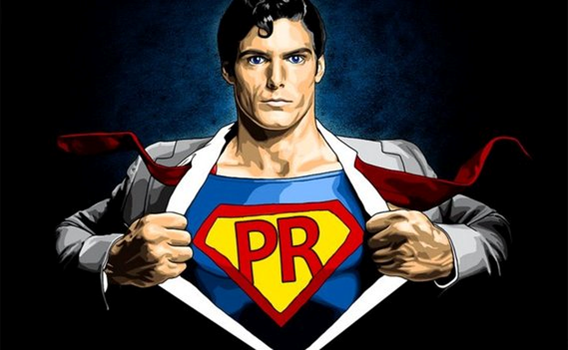 Еволюція PR
1. «Примітивна» ера PR (40-і роки XX століття) - головна увага зосереджена на відносинах з пресою - «інформаційні» послання, адресовані ЗМІ, наймання журналістів в фірми, поява PR-агентств.
Модель «PR як пабліситі». Комунікація однобічна (спрямована).
2. «Друга хвиля» розвитку PR (з середини 50-х років XX століття) - розвиваються методи сегментації аудиторій, диференційованої роботи з цільовими групами. Надається велике значення роботі із засобами масової інформації.
Стратегії створення образу організації та управління «брендом». Модель «PR як інформування громадськості». Поширення неспрямованої інформації.
3. «Третя хвиля» (70-80ті XX) - розширення і дроблення ринків, поширення маркетингових технологій на сектор НКО.
«Двостороння асиметрична» модель PR. Переконання, поставлене на наукову основу. Комунікація двостороння, асиметрична.
4. Четверта ера PR (кінець 80-х років XX століття) пов'язана з технологічним розвитком електронних засобів масової комунікації, Internet і мультимедіа, формуються стратегії PR у відкритому інформаційному просторі, поширюється мережева ідеологія.
  «Двостороння симетрична» модель PR.
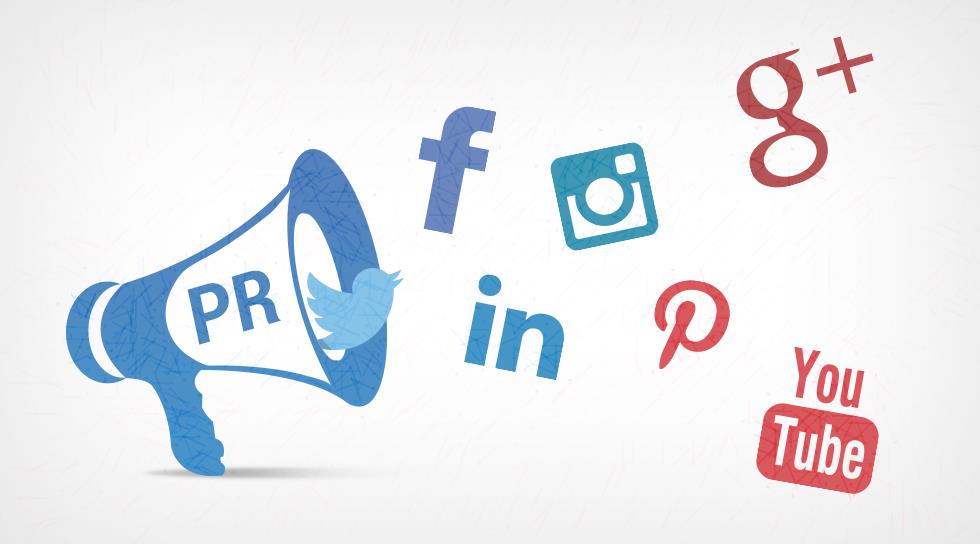 Формула Ласуелла (H. Lasswell)  1942 г.
Хто повідомляє;
Що повідомляє;
Кому повідомляє;
Якими каналами;
З яким ефектом.
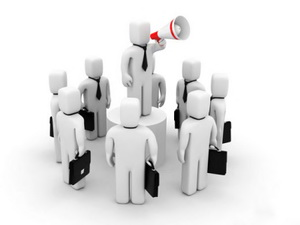 Основні управлінські параметри PR-технологій:

ЦІЛЬОВА АУДИТОРІЯ - КЛЮЧОВЕ ПОВІДОМЛЕННЯ - КАНАЛ КОМУНІКАЦІЇ
AIDA-правило  (Елмер Левіс) 1898 р.
Attention – Interest – Desire – Action
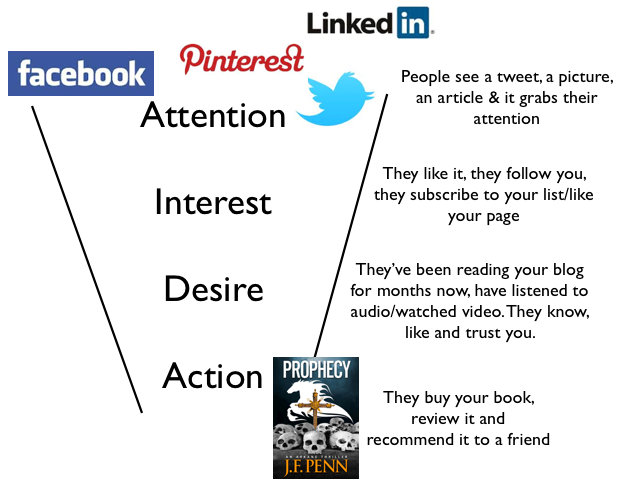 AIDСA-правило
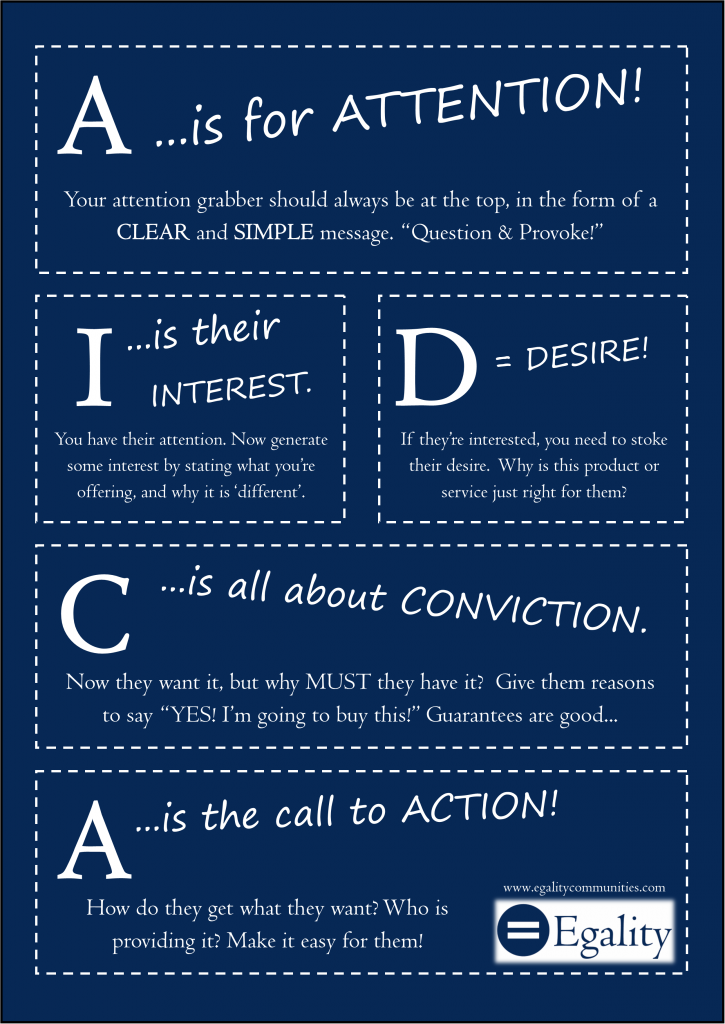 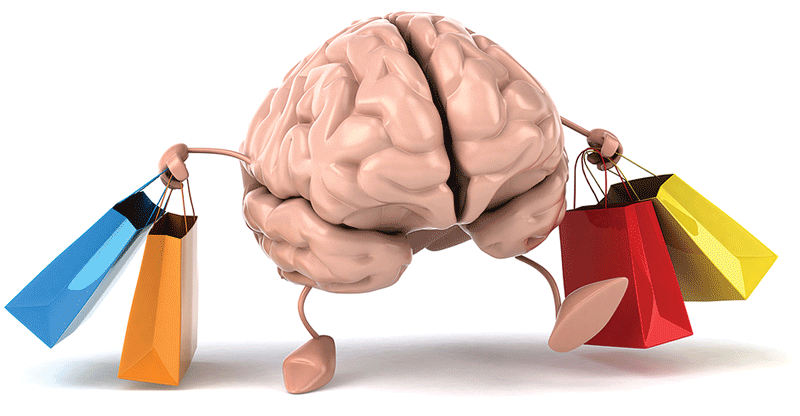 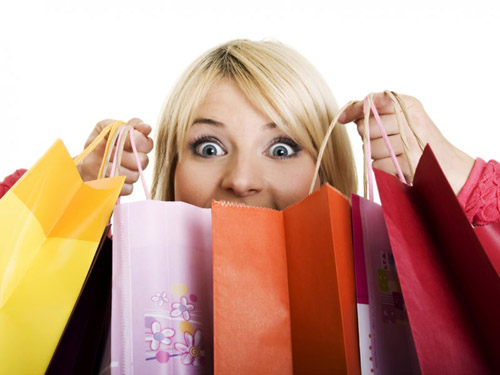 PR-діяльність
Внутрішня
«Human relations» або «corporate relations» - 
корпоративний PR - створення позитивного клімату і творчої атмосфери всередині організації.
Зовнішня
 поточні заходи зі зв'язків з громадськістю;
організації PR-кампаній, які складаються з комплексу взаємопов'язаних PR-акцій і заходів.
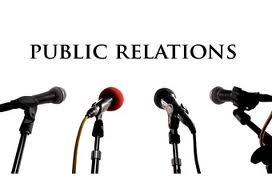 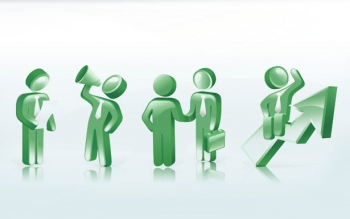 PR-программа
Модель PR-програми (Френк Джефкінс )

1. Оцінка ситуації.
2. Визначення цілей.
3. Визначення публіки.
4. Відбір каналів масової комунікації, техніки впливу.
5. Планування бюджету.
6. Оцінка результатів.
Структура PR-програми

Місія організації.
SWOT-аналіз ситуації
Цілі і завдання.
Принципи.
Методи і форми роботи.
Типи аудиторій і цільові групи.
Базові ідеологеми.
Оцінка ефективності та контроль результатів
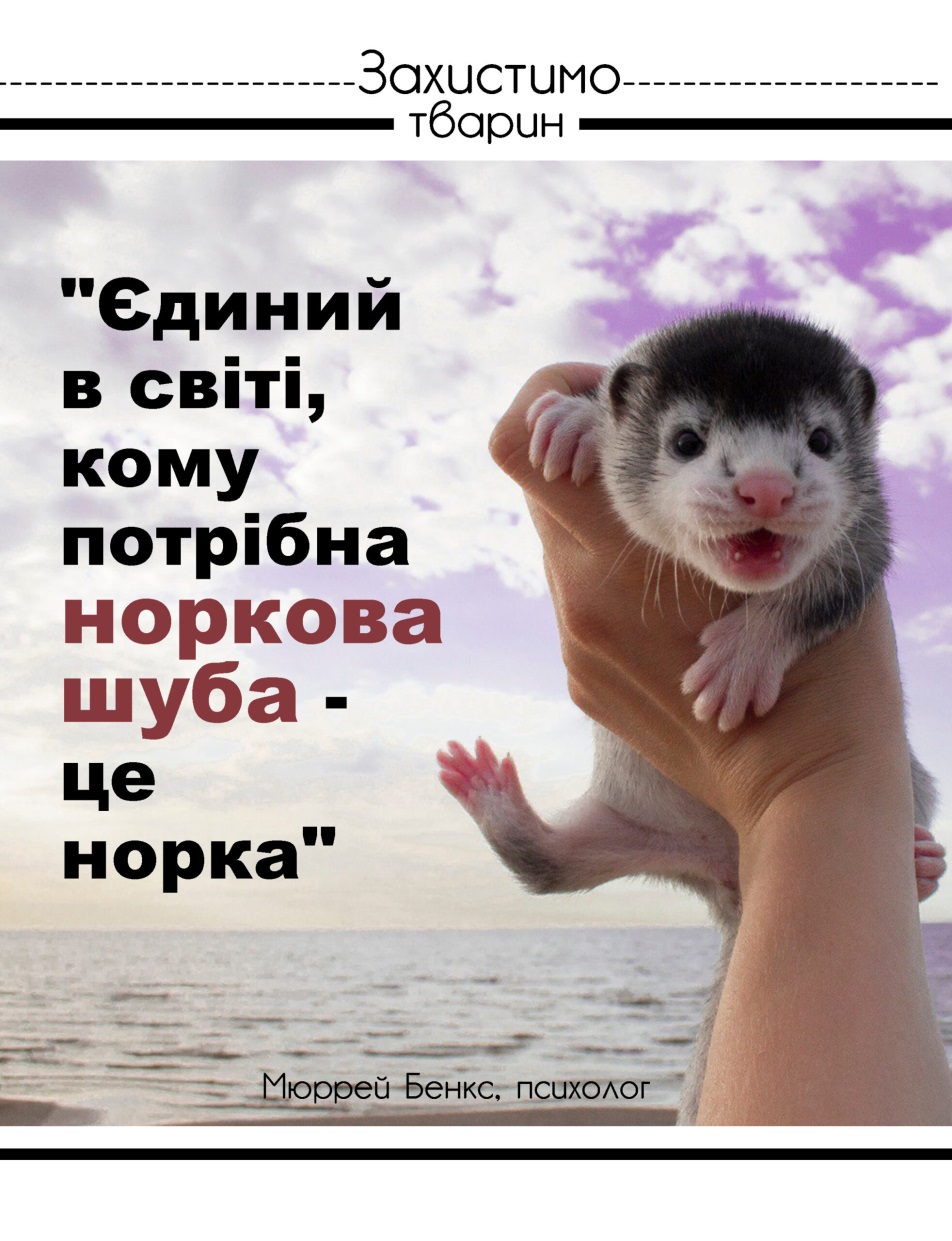 PR-кампанія. ВИДИ:
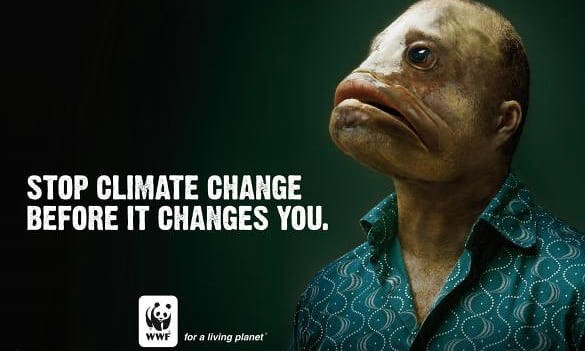 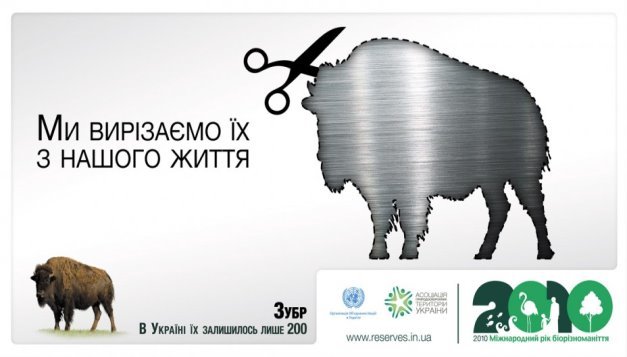 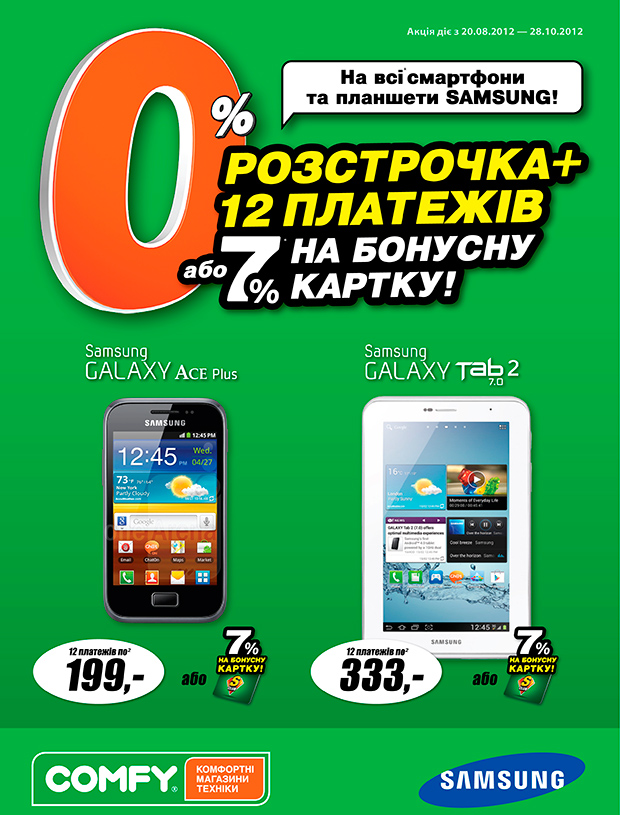 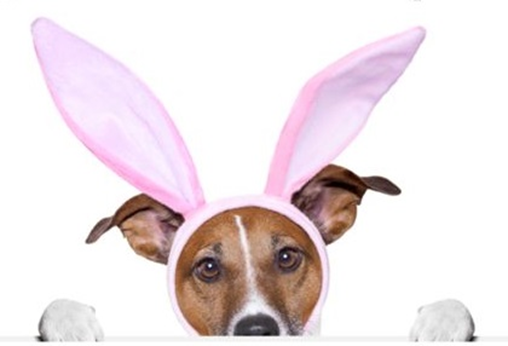 Інструменти емоційного  PR:

Гумор
Емоційність
Креативність
Відкритість
Індивідуальний підхід
Інструменти раціонального PR:

Аргументи
Факти
Статистика
Креслення
Графіки
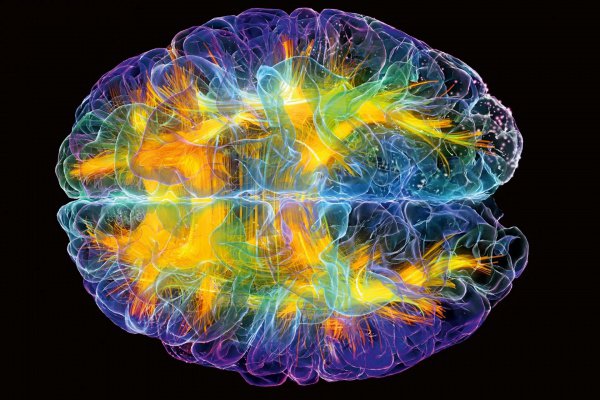 Проводячи PR-кампанію, необхідно усвідомлювати, що реакція аудиторії на інформаційний вплив є нелінійною: відгук інтересу проходить через пороги сприйняття і насичення.
Поріг сприйняття - мінімальний рівень інформаційного тиску, достатній для досягнення цілей PR-кампанії.
Поріг насичення – це рівень інформаційного тиску, за межами якого нарощування інформаційного впливу марно, а й, навіть, – шкідливо.
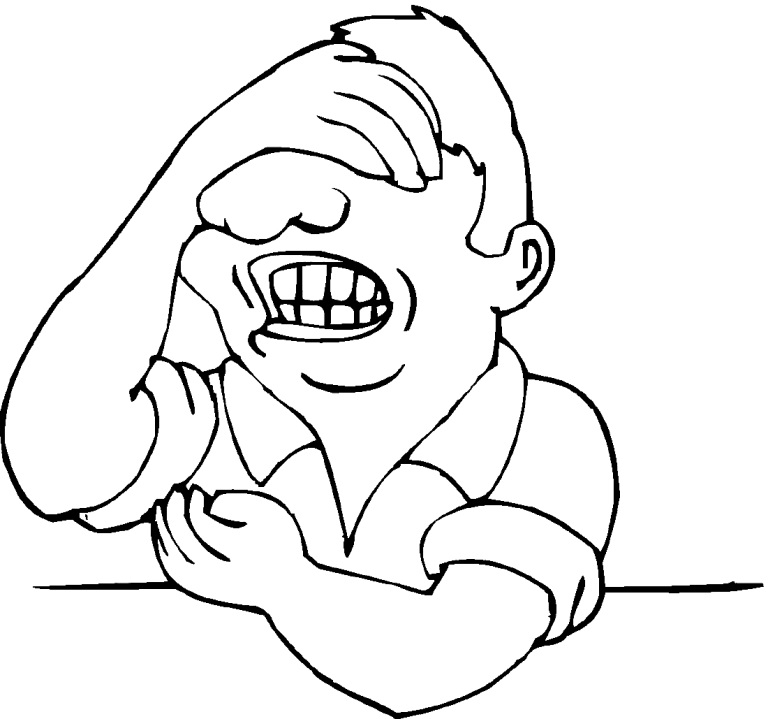 Завдання PR-фахівців - спланувати кампанію так, щоб опинитися в зоні ефективності: між порогом сприйняття і порогом насичення, інакше зусилля виявляться марними або шкідливими.
Кожна зі стратегій має свої переваги та недоліки, свої можливості і обмеження. 
Вибір типу кампанії і стратегій впливу визначається виходячи з цілей і завдань, а також планованих результатів. 
Досягти «сплеску» інтересу можна лише за допомогою залпової кампанії, однак цей інтерес швидко «сходить майже нанівець». 
Пульсуюча PR-кампанія ніколи не досягає такого «піку інтересу», проте має більше переваг в середньо- і довгостроковій перспективі. 
Вибір залежить від цільової орієнтації PR-кампанії в цілому, для кожної ситуації планується найбільш підходяща стратегія.
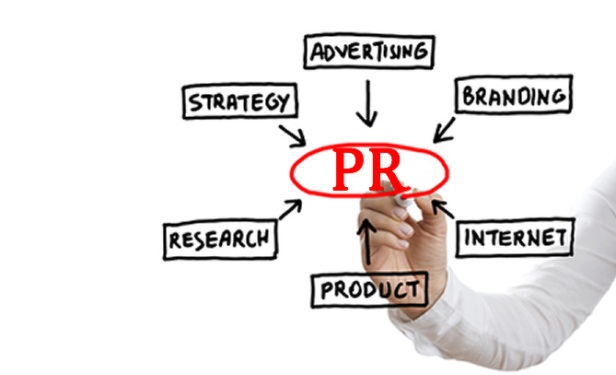 Види PR-компаній
За інтенсивністю:
рівномірна;
наростаюча;
спадаюча.
За стратегією
впливу на споживачів:
залпова;
пульсуюча.
За призначенням:
іміджева;
стимулююча;
стабілізуюча.
Дякую за увагу!
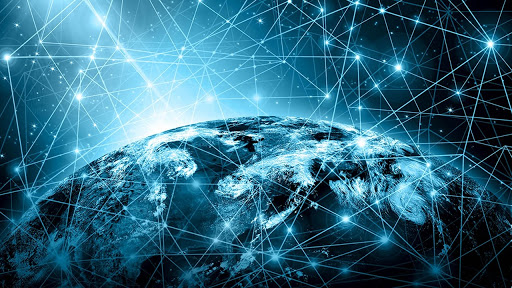